ANSI’S ROLE IN THE U.S. STANDARDIZATION SYSTEM
AN OVERVIEW
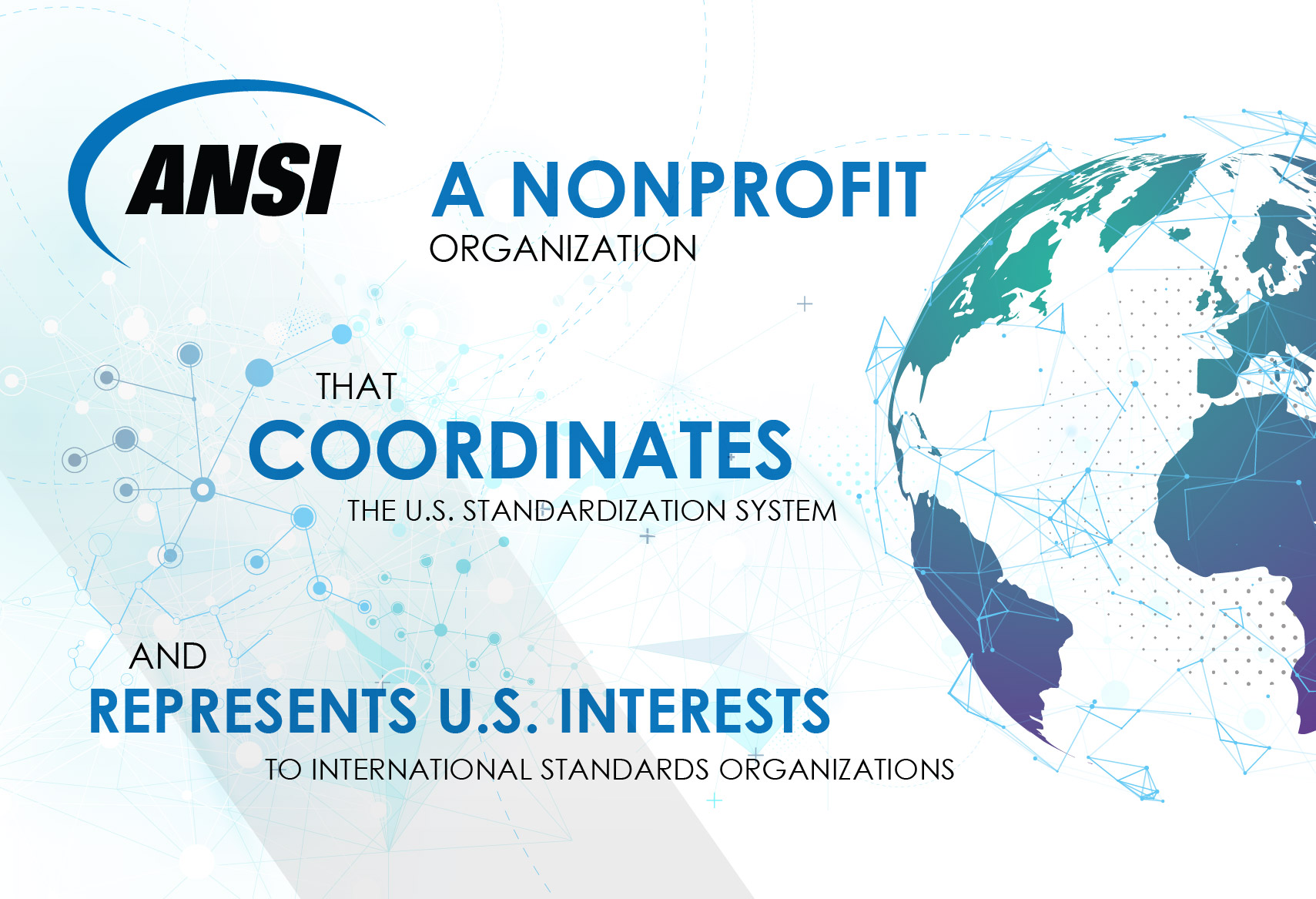 ANSI's Role in the U.S. Standardization System
2
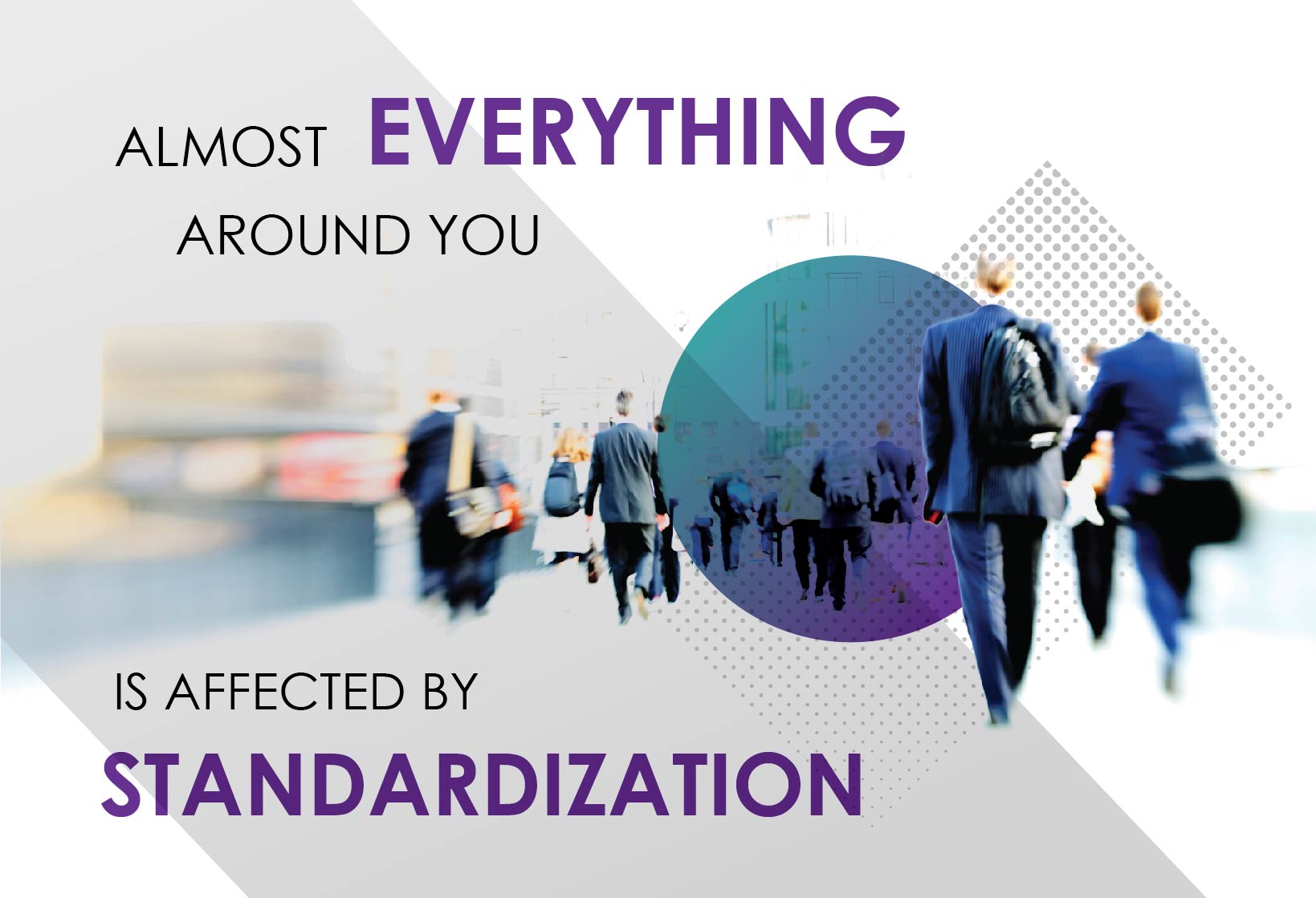 ANSI's Role in the U.S. Standardization System
3
Did You Know?
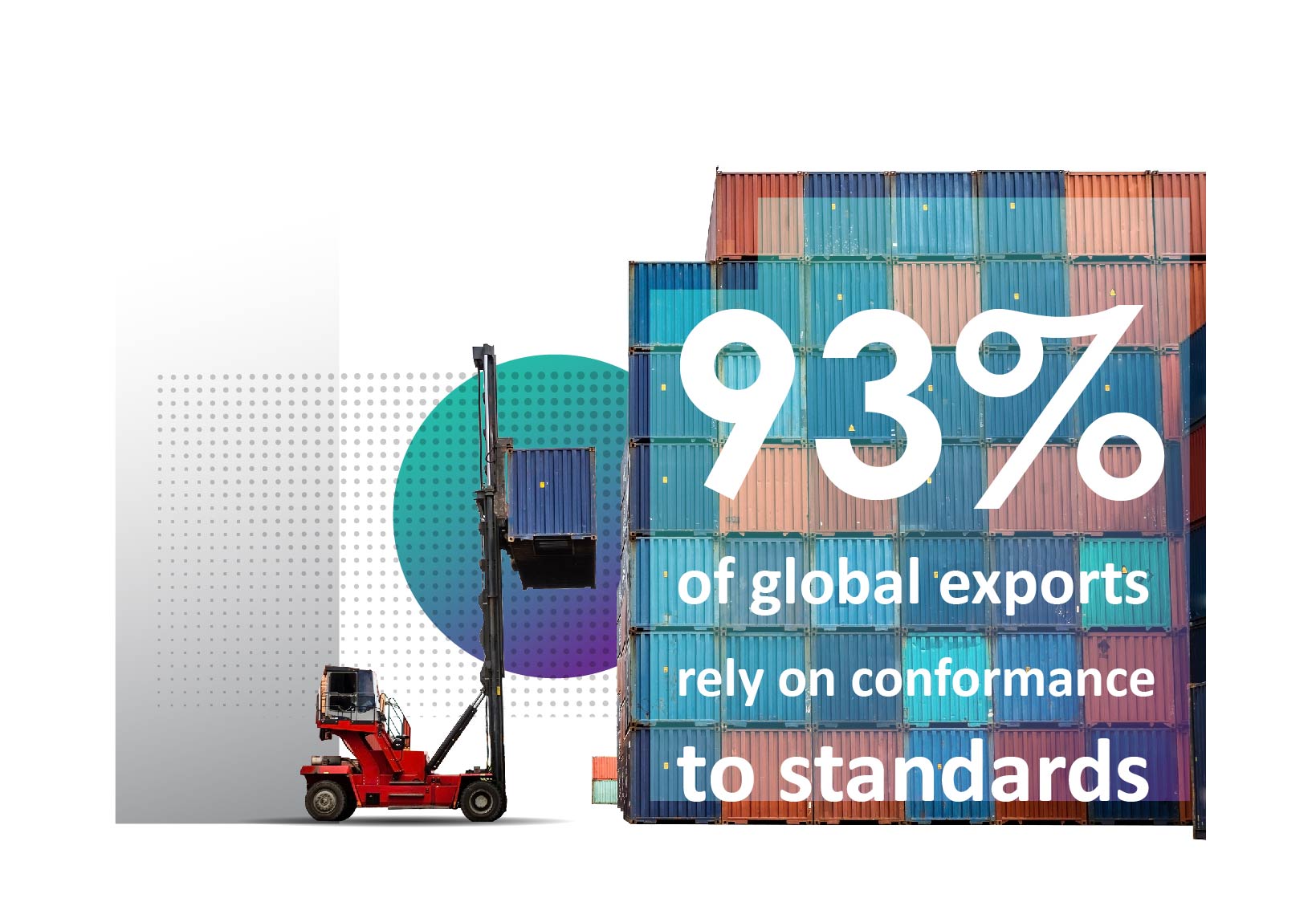 - U.S. Department of Commerce, International Trade Administration
ANSI's Role in the U.S. Standardization System
4
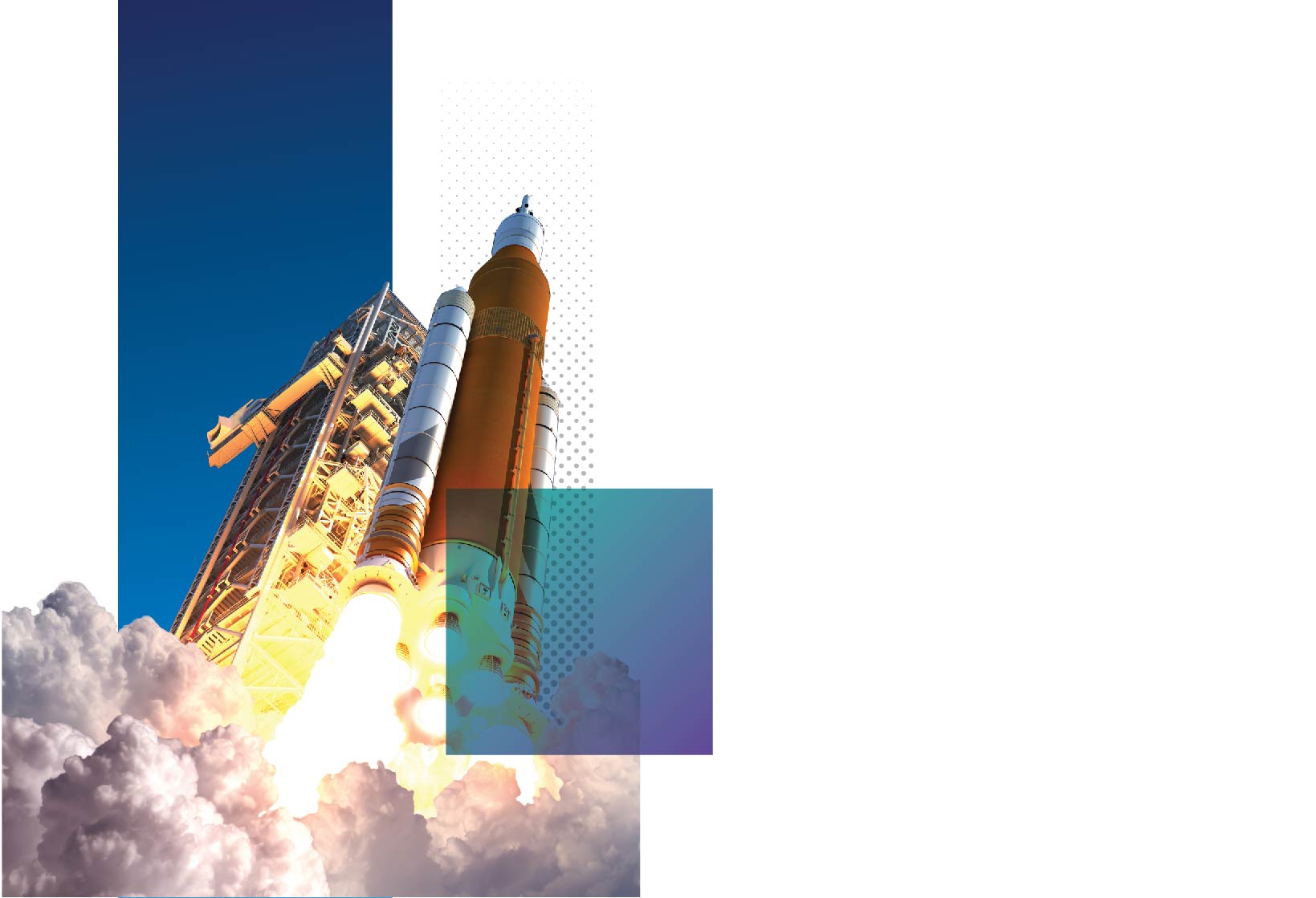 Standards
are the building blocks of innovation.
They establish the size, shape, or capacity of a product or system. They specify performance of products, processes, or personnel. They may also define terms.
ANSI's Role in the U.S. Standardization System
5
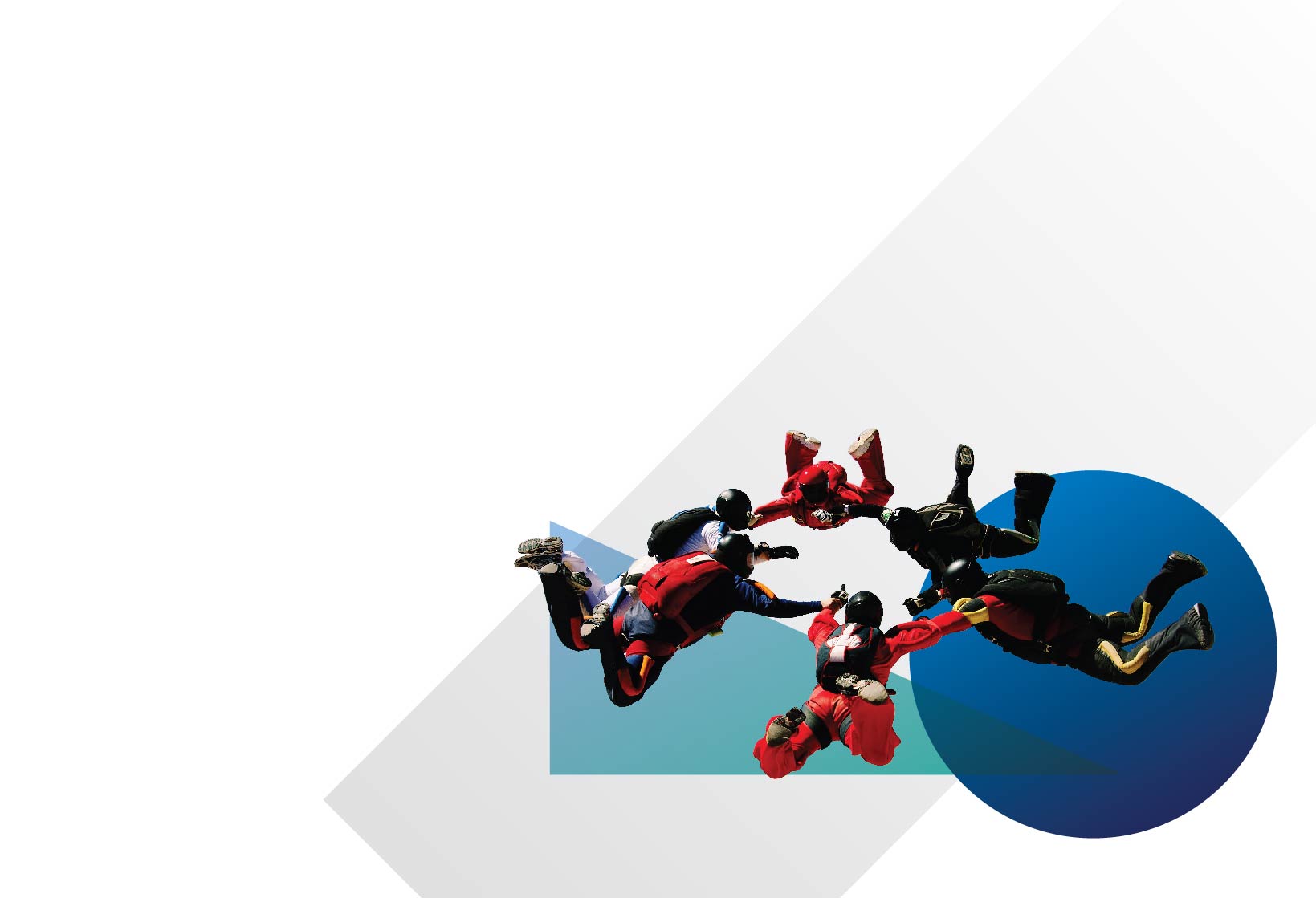 Conformity Assessment
Assures that standards are properly implemented.
By assuring implementation of a standard or other requirements, conformance activities boost consumer trust and confidence in goods, services, people, and systems.
ANSI's Role in the U.S. Standardization System
6
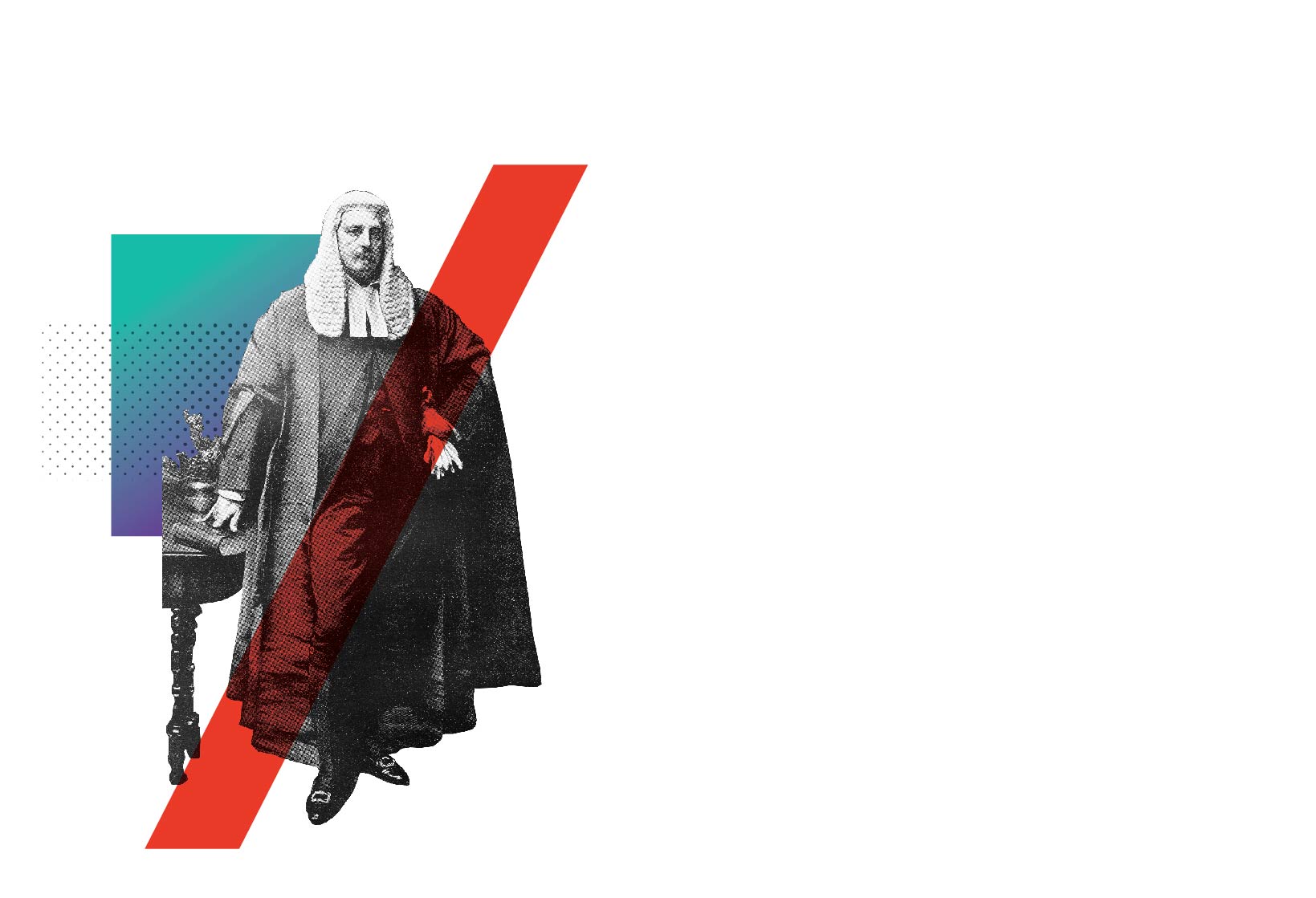 Standards Aren’t Regulations
Regulations are mandatory, top-down rules. 

U.S. Standardization is voluntary and relies on private-sector solutions
ANSI's Role in the U.S. Standardization System
7
The U.S. System is Unique
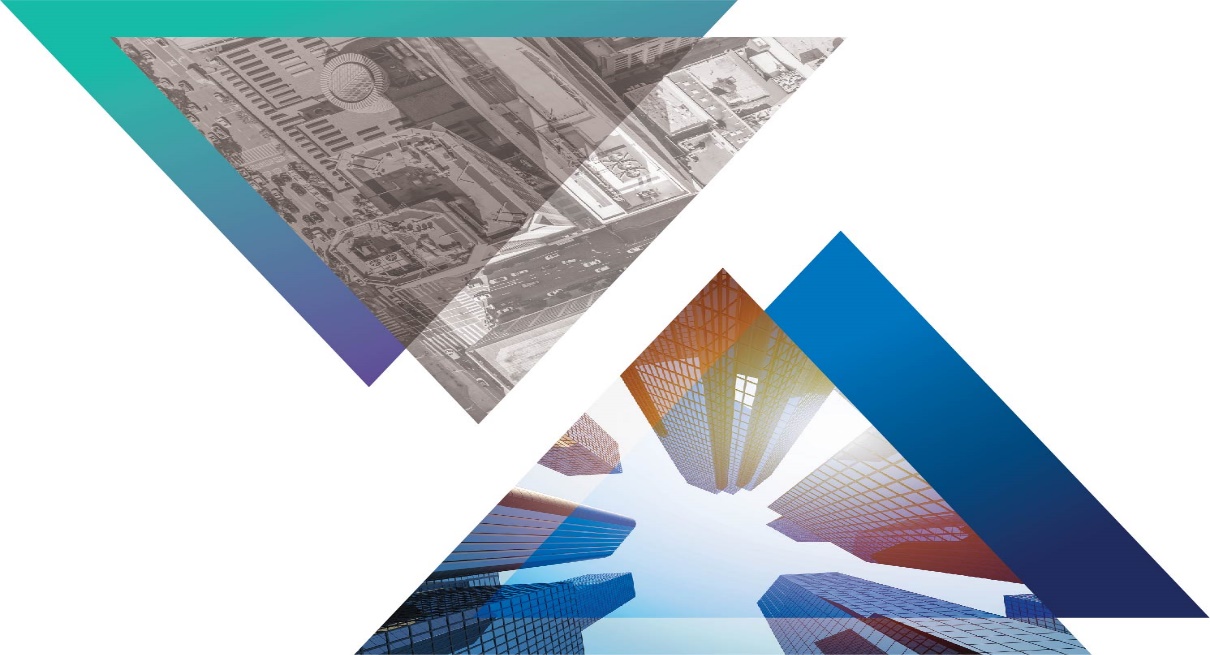 U.S. system (bottom up)
Standards development priorities are driven by users and markets
Most countries (top down)
Standards development priorities are driven by government or national standards bodies
ANSI's Role in the U.S. Standardization System
8
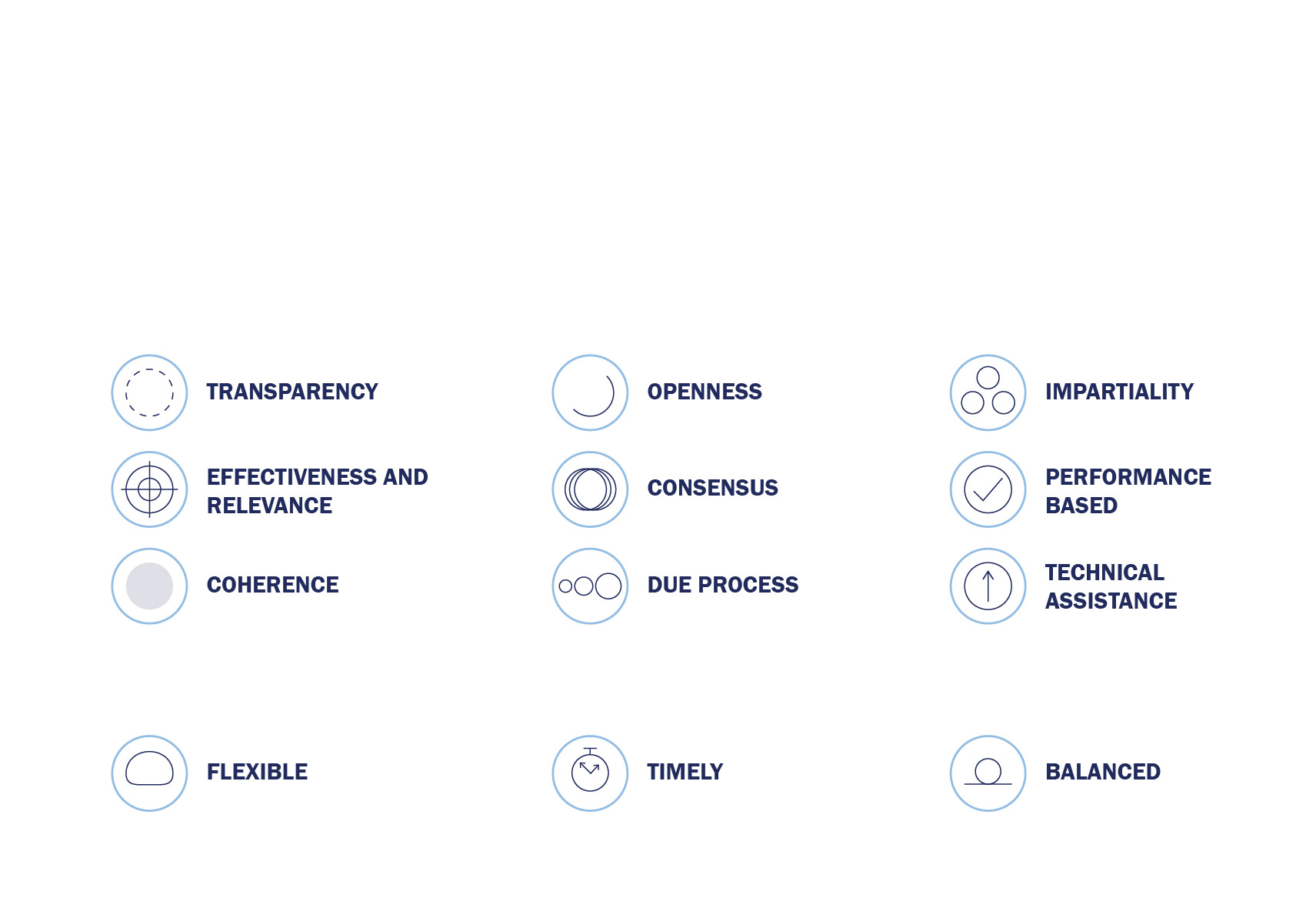 The 12 Principles of Standardization
According to the World Trade Organization (WTO), standards should meet societal and market needs and should not be developed to act as barriers to trade. The U.S. standards system is based upon the following set of globally accepted principles:
In addition, U.S. interests strongly agree that the standardization process should be:
ANSI's Role in the U.S. Standardization System
9
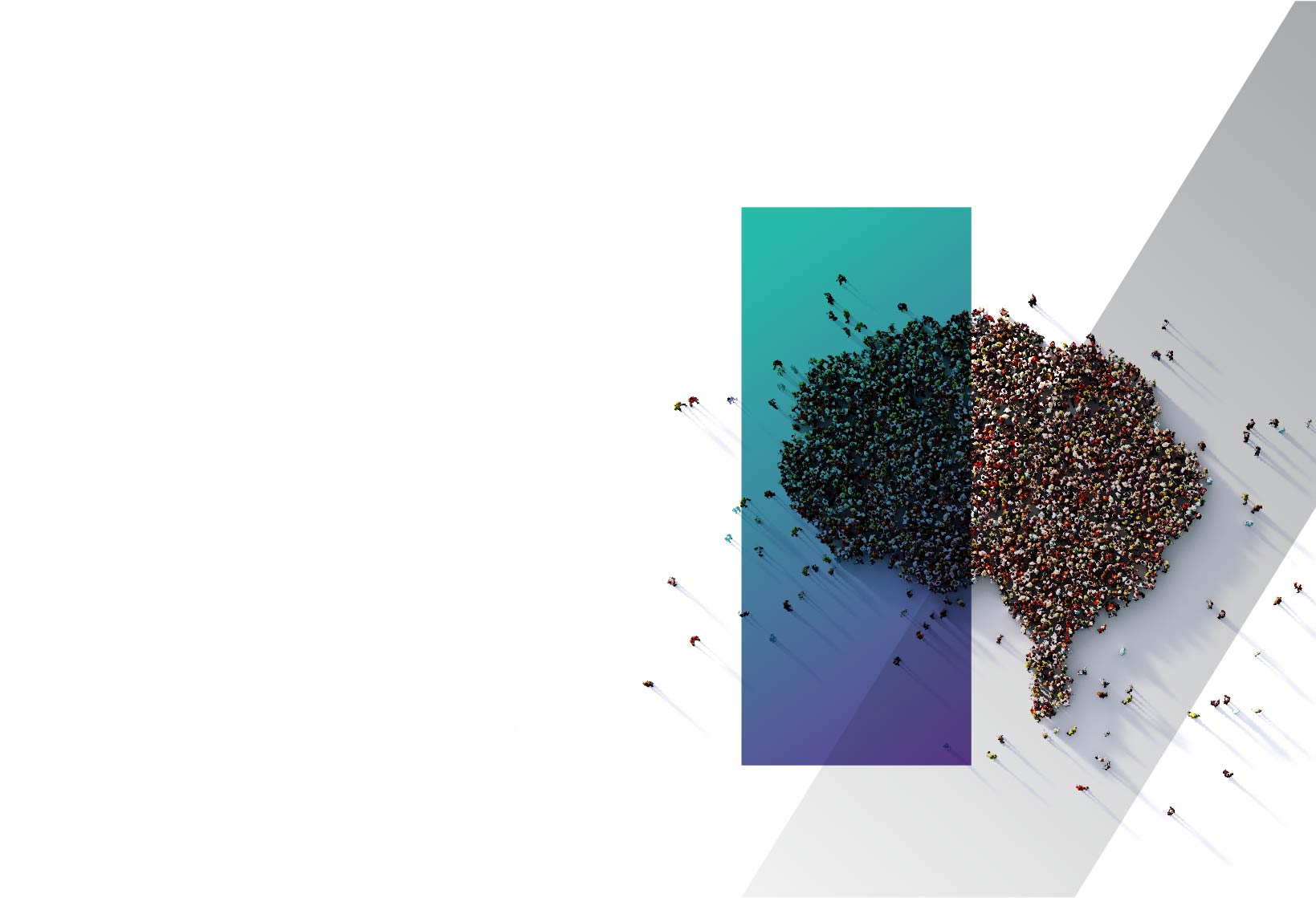 There are more than 100,000 standards in the U.S…
…developed by hundreds of SDOs and consortia…
…with over 13,000 approved as American National Standards.
ANSI's Role in the U.S. Standardization System
10
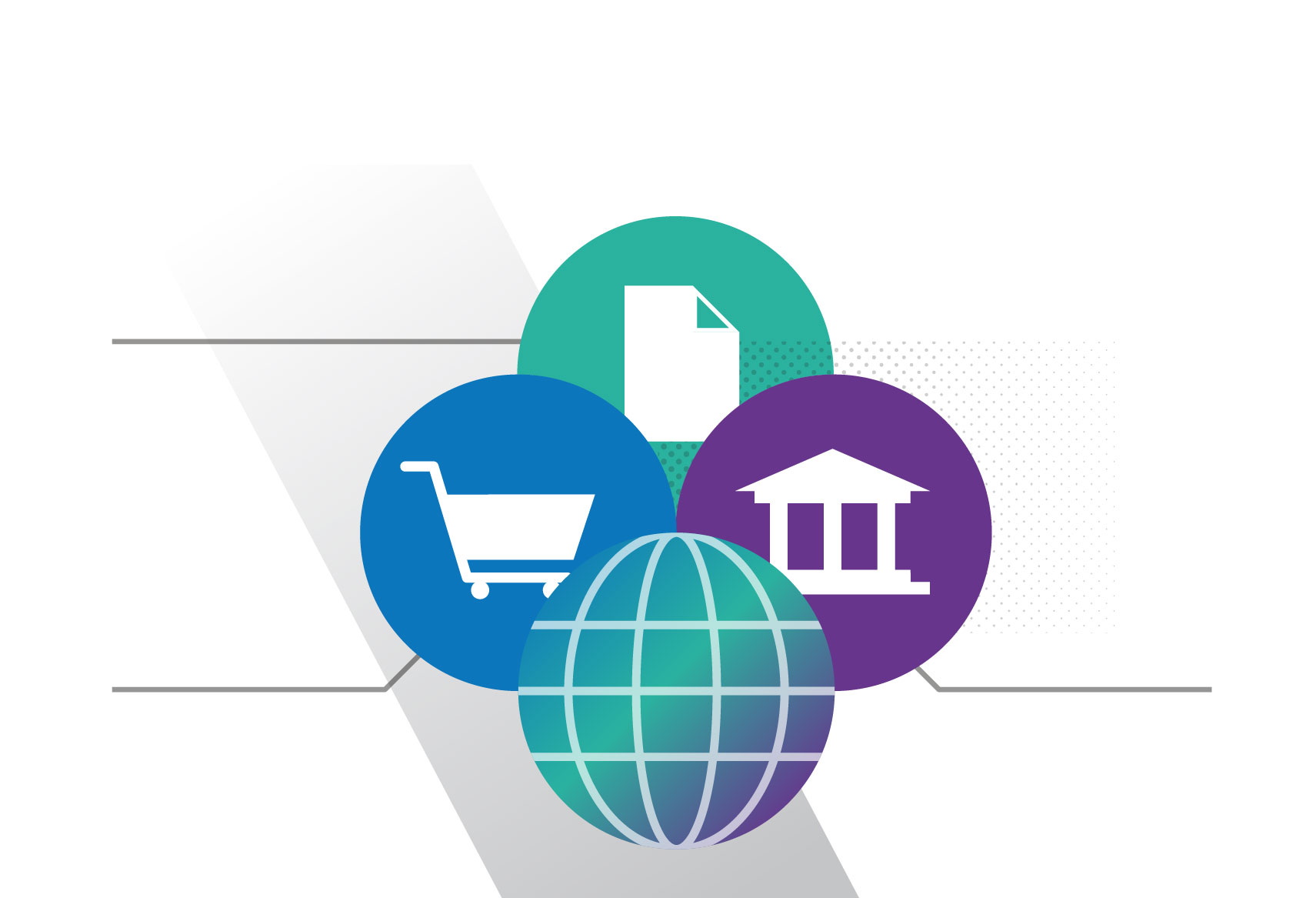 Standardization: A Global Community
Standards developers and conformity assessment bodies
Commercial and consumer acceptance
Government acceptance
ANSI's Role in the U.S. Standardization System
11
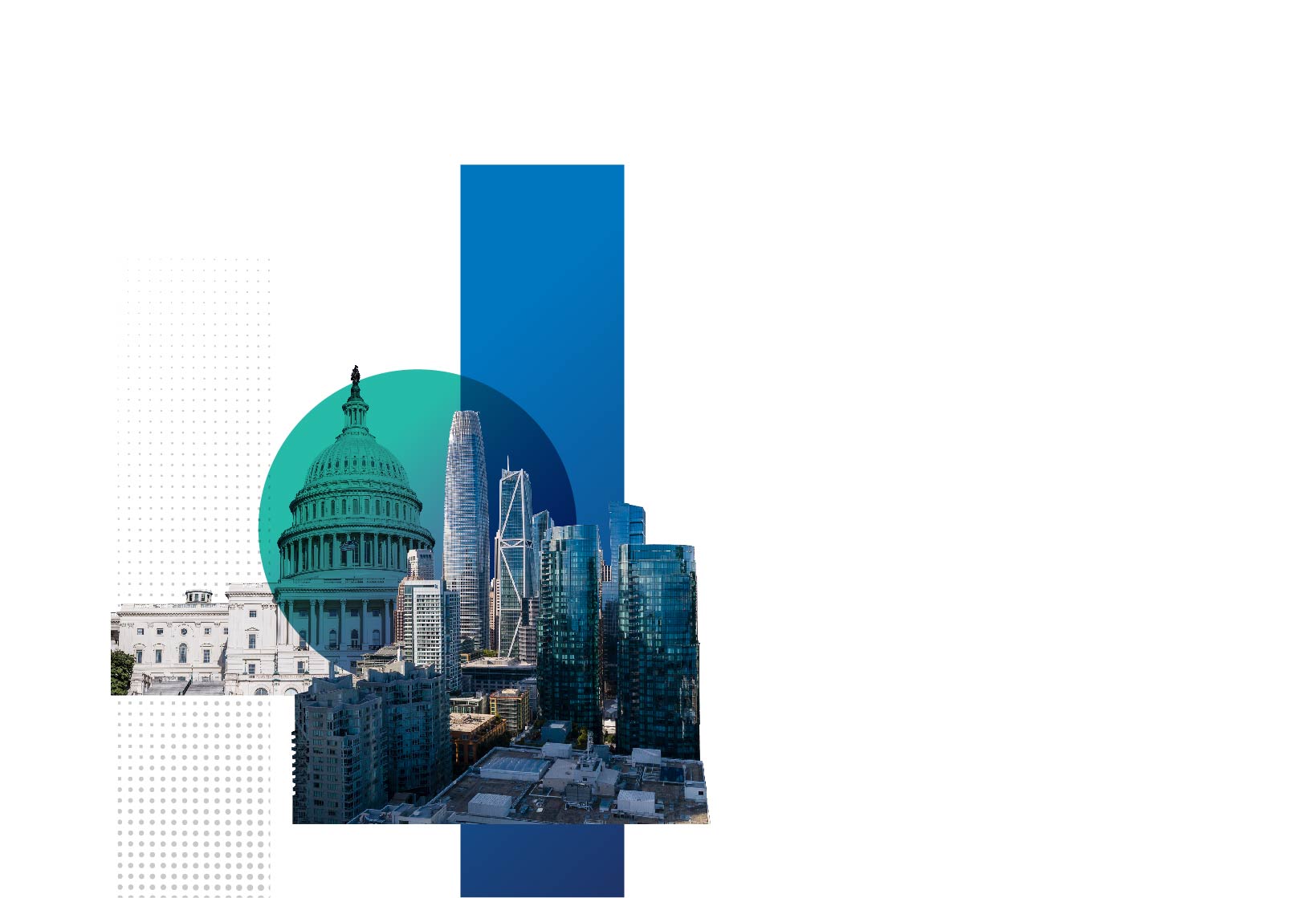 The Public/Private Partnership
The cornerstone of the U.S. standardization system
Government and industry together develop standards to achieve policy objectives.
ANSI's Role in the U.S. Standardization System
12
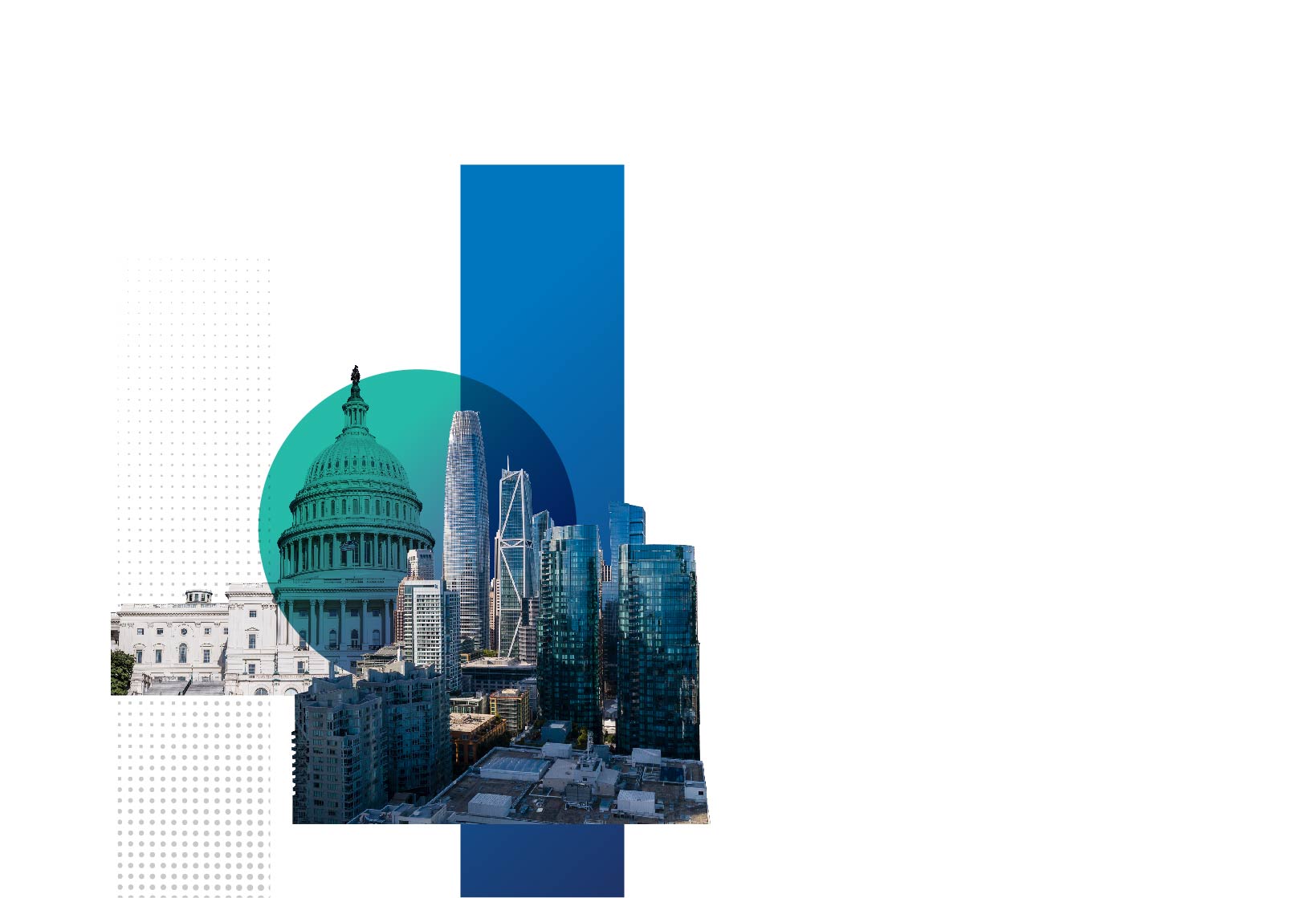 The Public/Private Partnership
1995 National Technology Transfer and Advancement Act (NTTAA) and
1998 OMB Circular A-119
Encourage government agencies to rely on existing private-sector standards whenever possible
ANSI's Role in the U.S. Standardization System
13
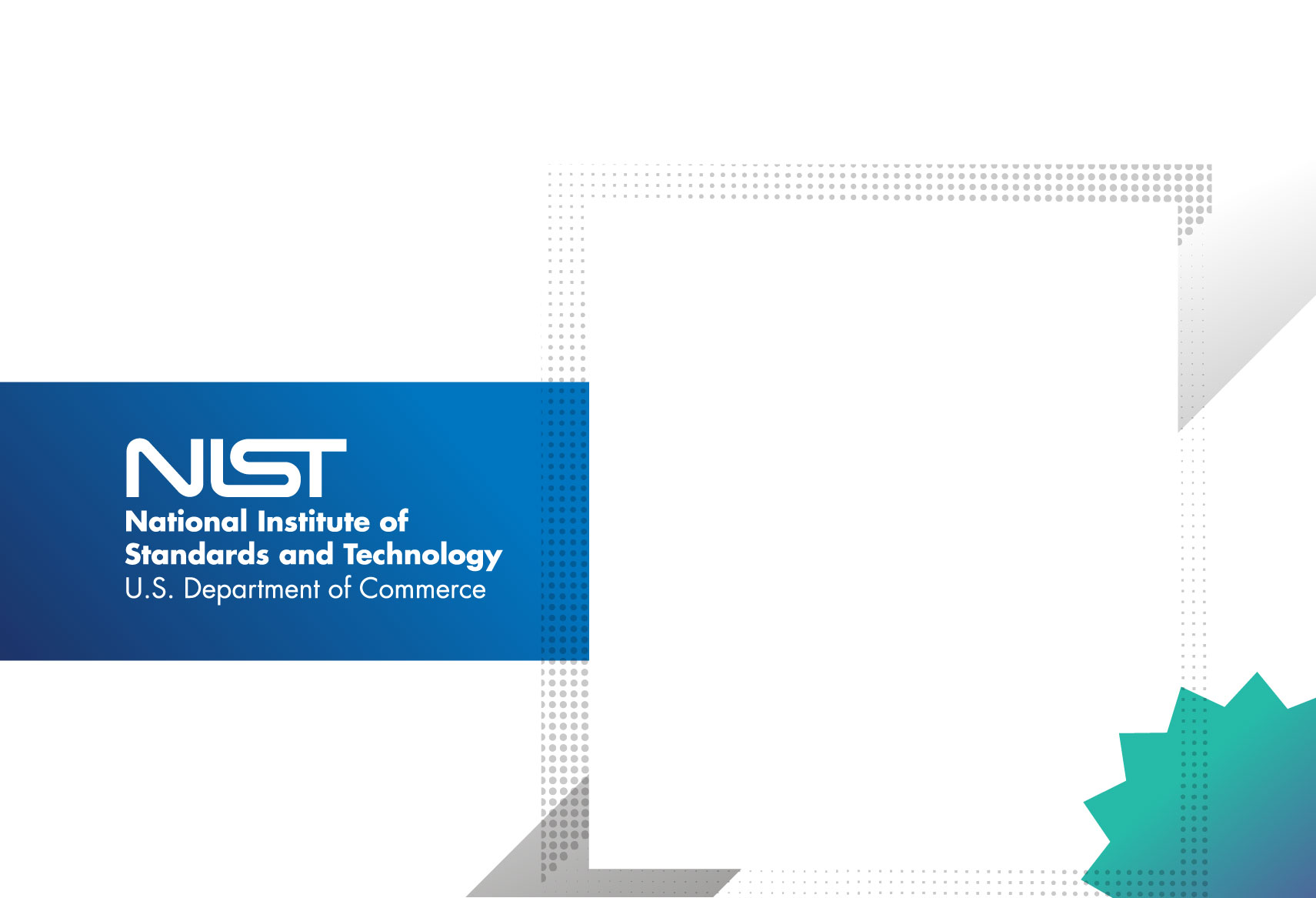 The Public/Private Partnership
Outlines ANSI’s and NIST’s responsibilities in standardization
Recognizes the value of the public/private partnership
Confirms ANSI’s coordinating role in the U.S. standardization system
ANSI has a memorandum of understanding with:
ANSI's Role in the U.S. Standardization System
14
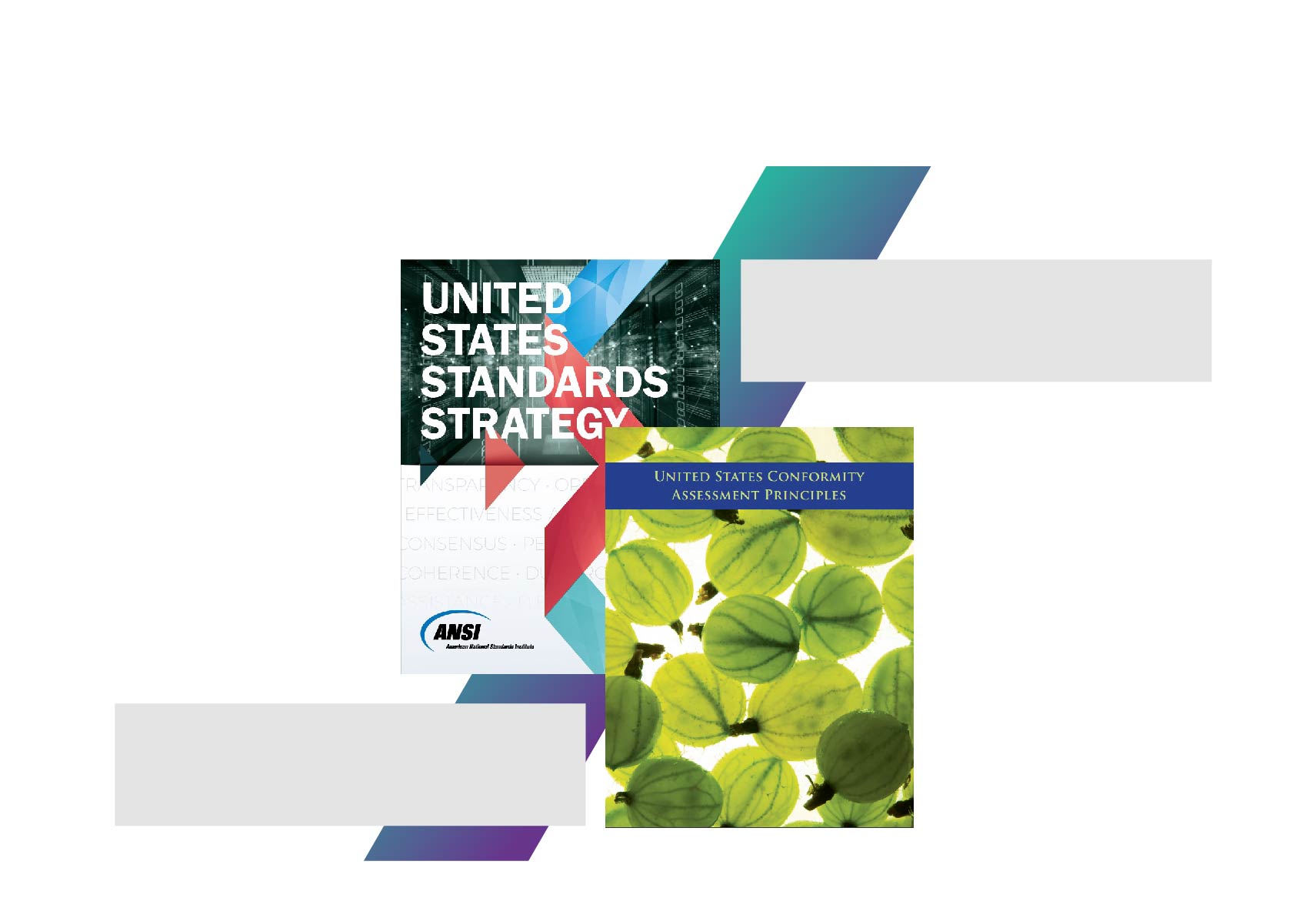 For More Information on the U.S. System
United States Standards Strategy
www.us-standards-strategy.org
United States Conformity Assessment Principles
www.ansi.org/uscap
ANSI's Role in the U.S. Standardization System
15
ANSI AT A GLANCE
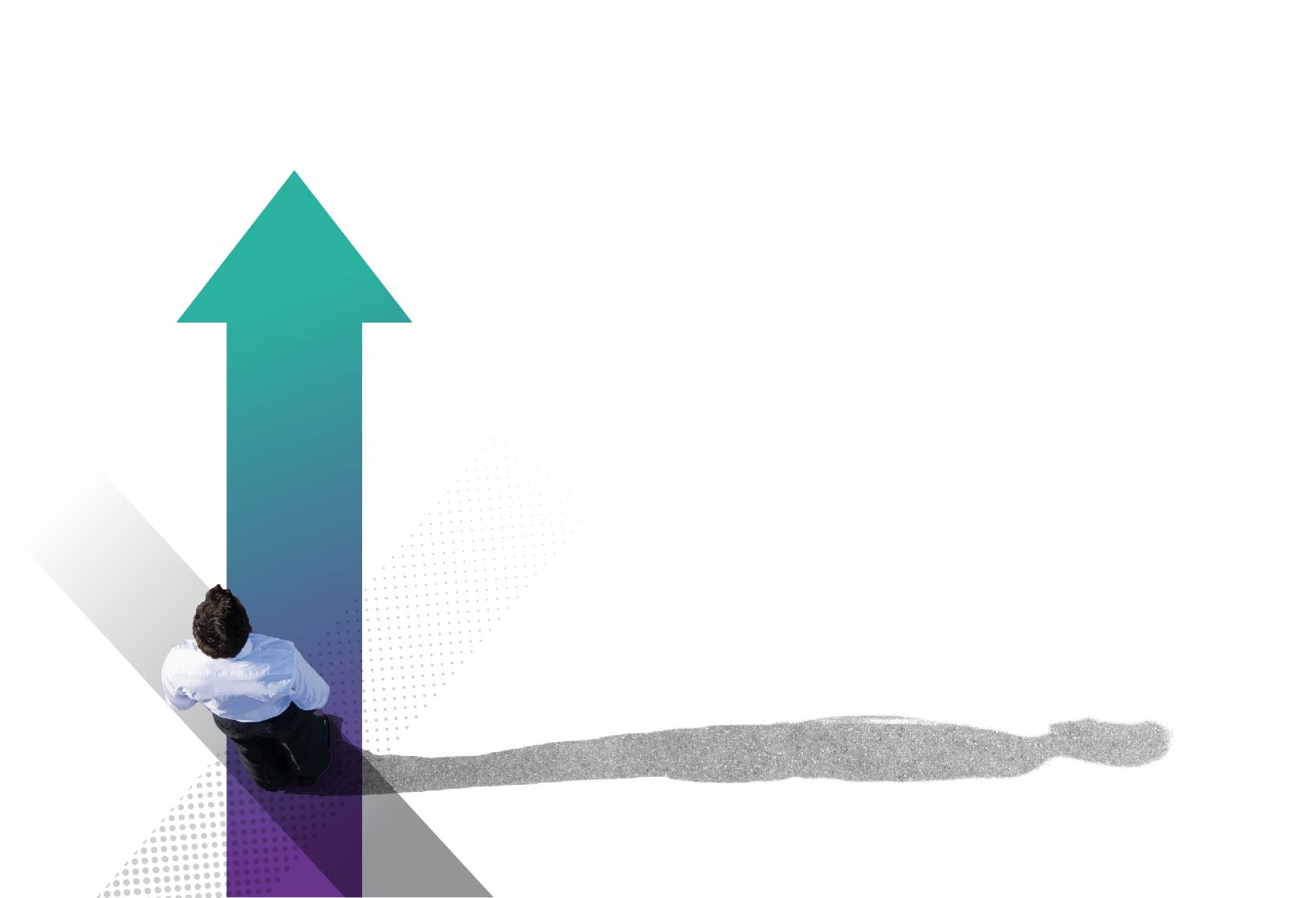 ANSI’s Mission
“”
To enhance both the global competitiveness of U.S. business and the U.S. quality of life by promoting and facilitating voluntary consensus standards and conformity assessment systems, and safeguarding their integrity.
“”
ANSI's Role in the U.S. Standardization System
17
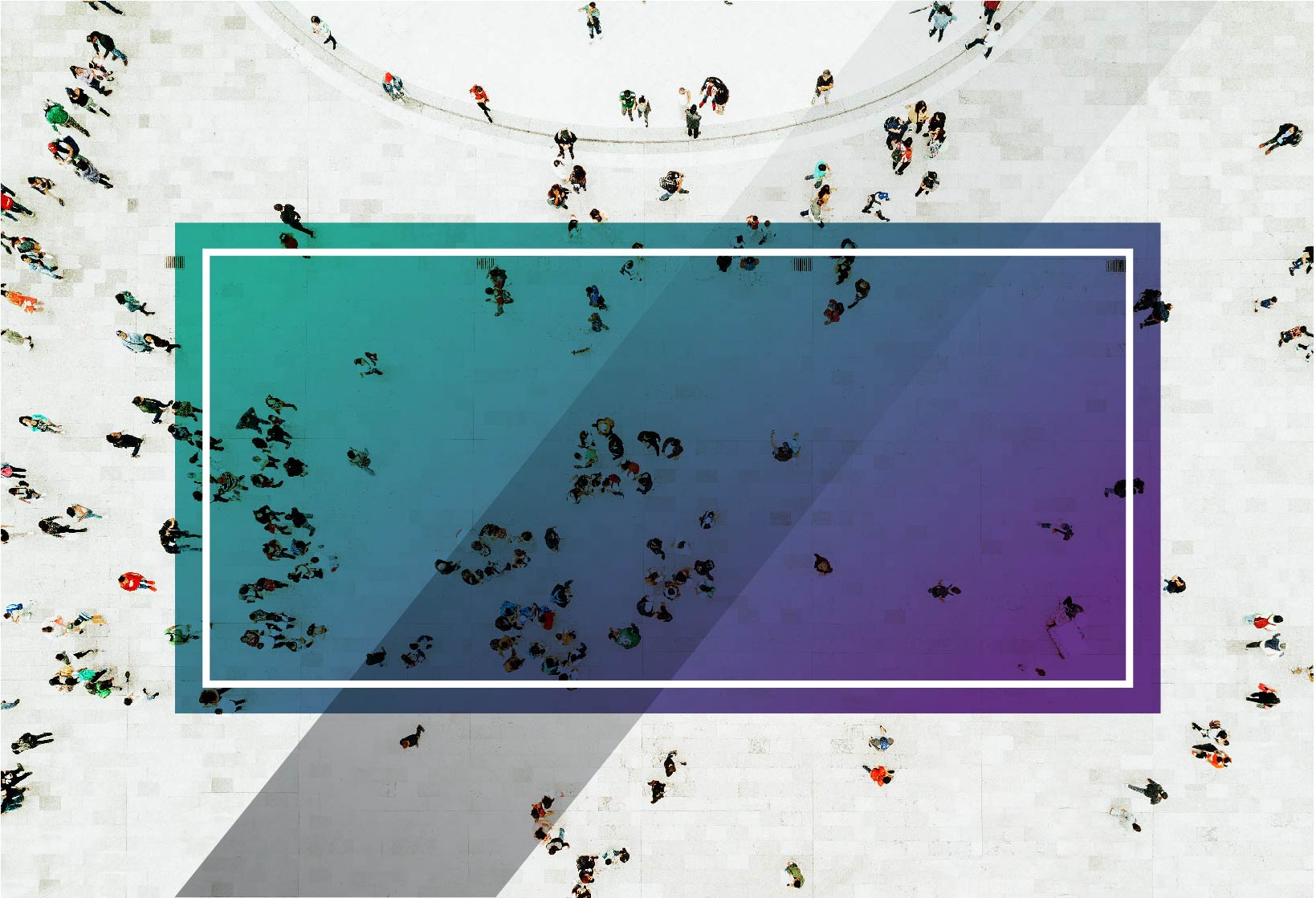 ANSI represents and serves the diverse interests of more than 270,000 COMPANIES AND ORGANIZATIONS and 30 MILLION PROFESSIONALS worldwide.
ANSI's Role in the U.S. Standardization System
18
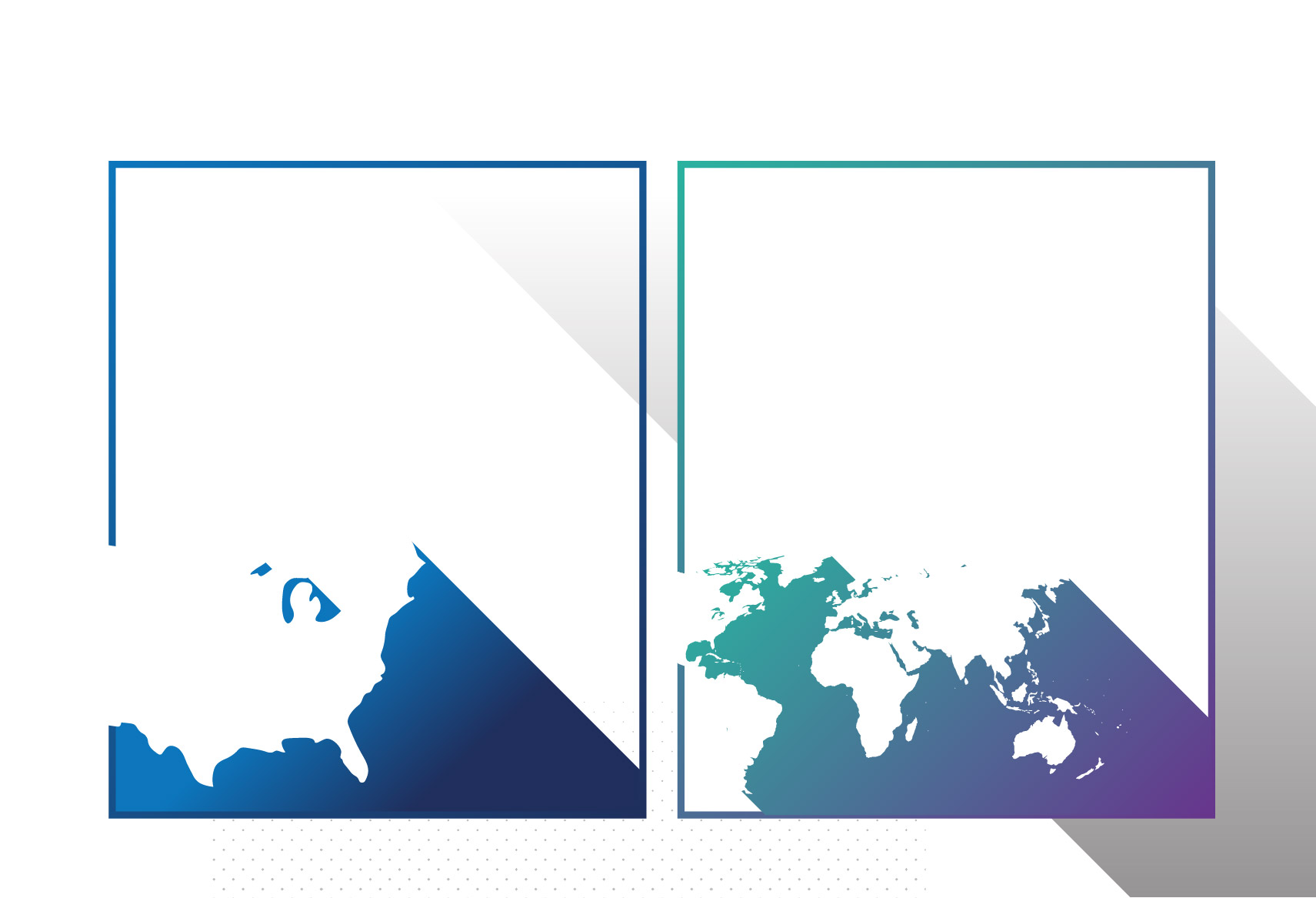 What Does ANSI Do?
Coordinates and ensures the integrity of the standards and conformity assessment system
Represents the U.S. globally
Serves as a bridge between public and private sectors
Provides a neutral forum for coordination
Accredits standards developing organizations and approves American National Standards
Serves as a clearinghouse for information on standards, conformity assessment, and related activities in the U.S. and abroad
Serves as the official U.S. representative in regional and international non-treaty standardization forums
Facilitates access to these forums and programs by U.S. experts, organizations, and industry
Coordinates standards capacity-building programs in developing countries
Promotes U.S. interests
ANSI's Role in the U.S. Standardization System
19
ANSI’s Organizational Structure
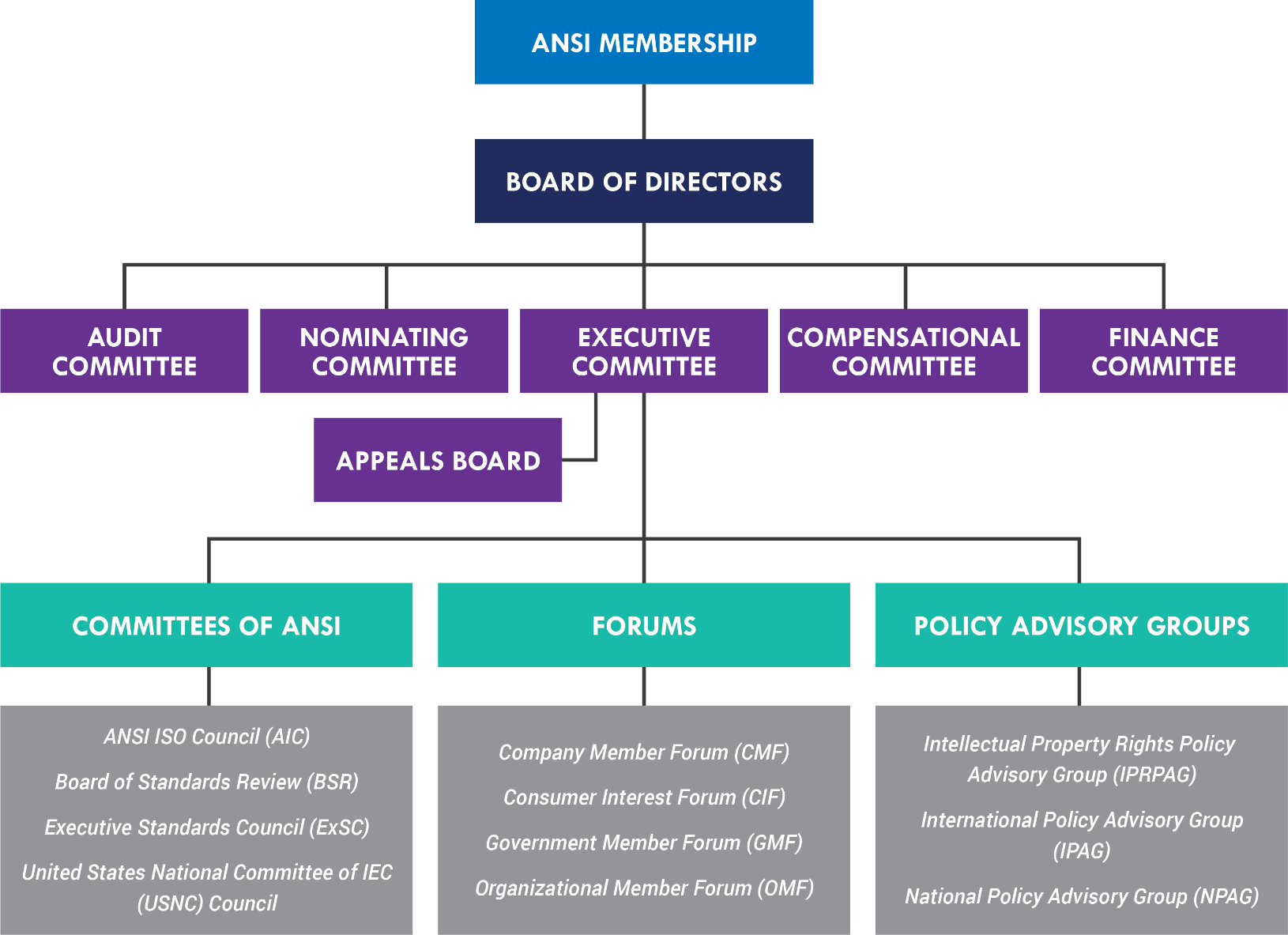 ANSI's Role in the U.S. Standardization System
20
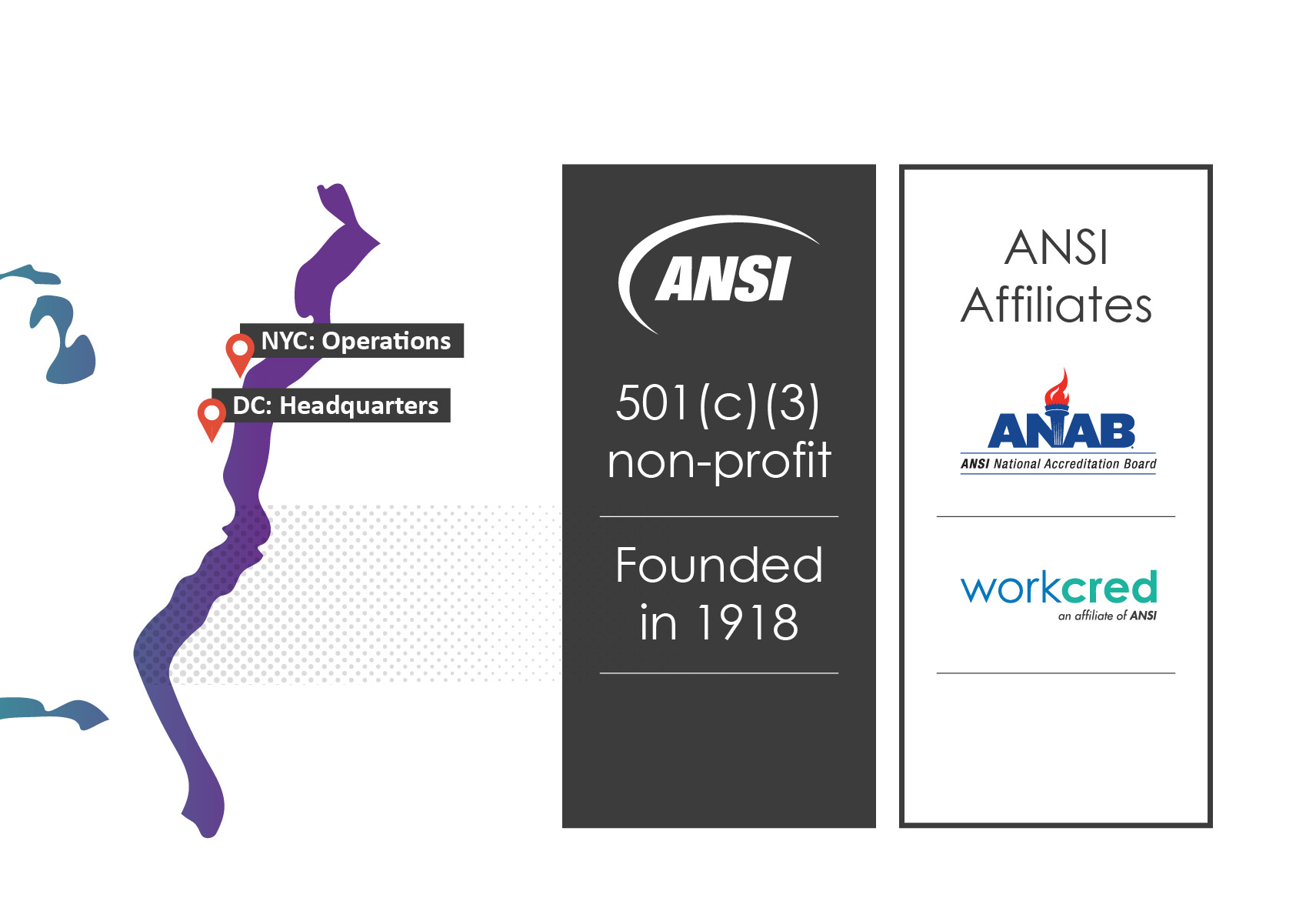 ANSI Quick Facts
130+ staff
70+ staff
ANSI's Role in the U.S. Standardization System
21
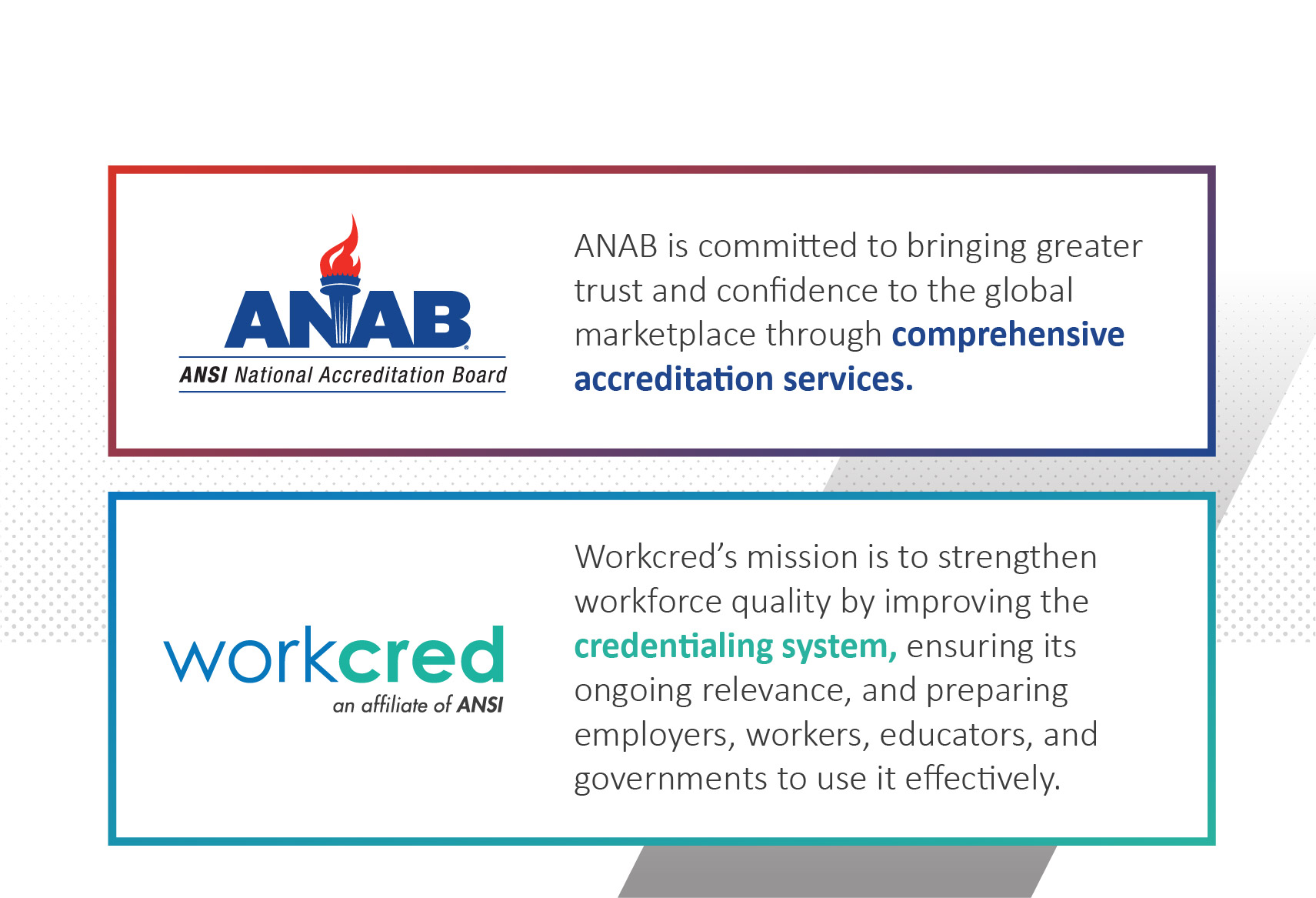 ANSI Affiliate Organizations
ANSI's Role in the U.S. Standardization System
22
ANSI’S DOMESTIC ROLE
ANSI’s Role as Coordinator
ANSI coordinates, supports, and safeguards the U.S. standards ecosystem.
(We don’t write standards.)
ANSI's Role in the U.S. Standardization System
24
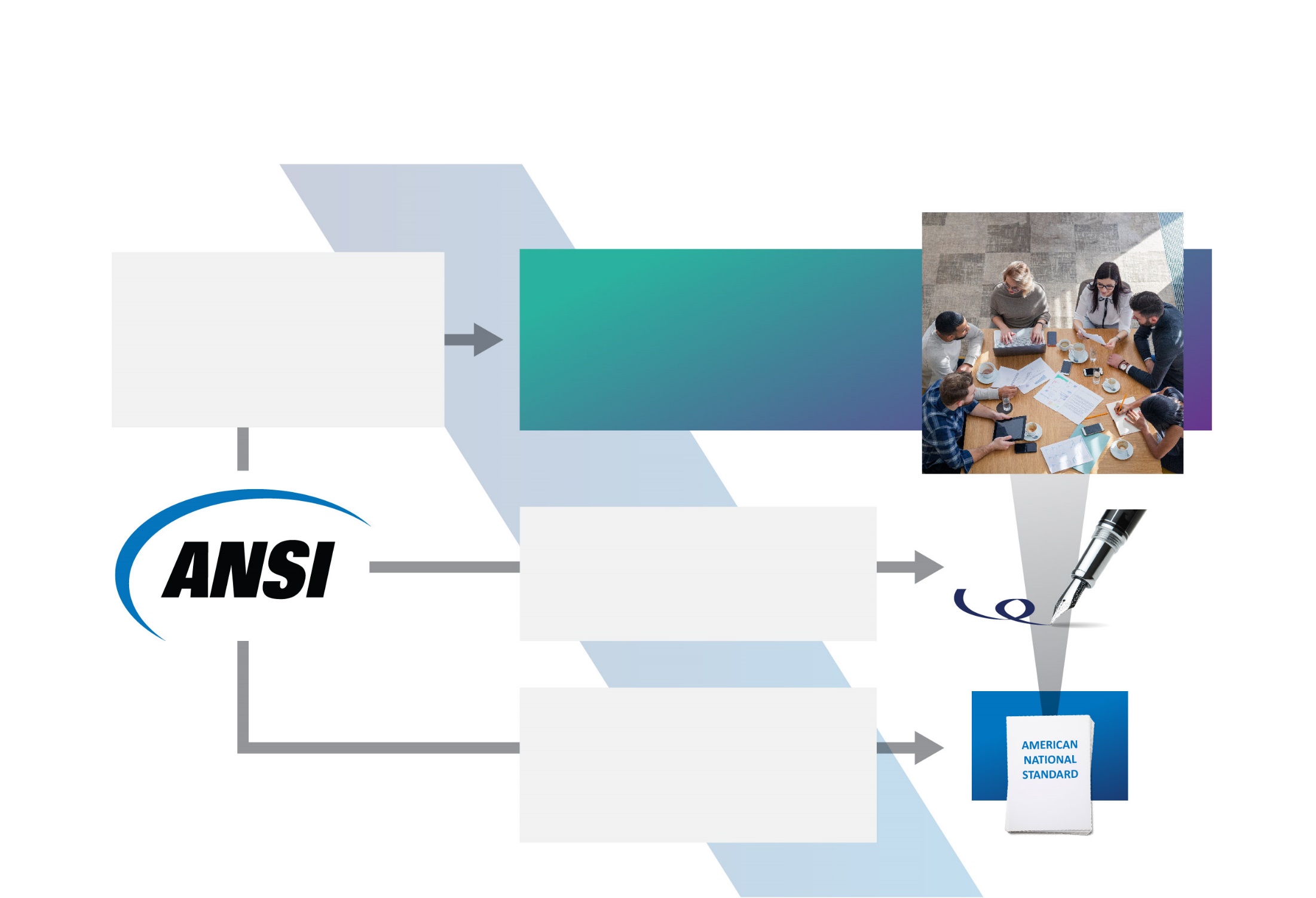 How is an American National Standard (ANS) Developed?
ANSI-Accredited Standards Developers
…bring together experts to develop the actual standards.
…accredits standards developing organizations (SDOs) as ANSI-accredited standards developers (ASDs)
…assures fairnessin the standards development process.
…approves standardsthat follow ANSI’s Essential Requirements as American National Standards (ANS).
ANSI's Role in the U.S. Standardization System
25
What is an ANSI-accredited Standards Developer (ASD)?
An ASD is a standards developing organization that submits to ANSI’s oversight, audit, and an annual compliance review.
Only an ASD can have a standard approved as an ANS.
There are about 240 ANSI-accredited ASDs.
ANSI's Role in the U.S. Standardization System
26
What is an American National Standard?
Standards that are developed by an ANSI-accredited standards developer (ASD) according to ANSI’s Essential Requirements for due process, openness, and consensus can be approved as an ANS.
There are over 13,300 approved ANS.
ANSI's Role in the U.S. Standardization System
27
Standardization Collaboration
One way ANSI coordinates and supports the standardization system is through standards collaboratives and workshops, which:
Bring together the public and private sector in a neutral forum
Identify current and in-development standards, where gaps exists, and recommend solutions
Identify organizations that can perform the needed work
ANSI's Role in the U.S. Standardization System
28
Standardization Collaboratives and Workshops
Collaboratives: Advance cross-sector coordination in the standards and conformance programs needed to support and grow emerging technologies and markets
Workshops: Convene stakeholders for targeted workshops to identify potential areas for standards coordination and propose appropriate activities (which may evolve into a collaborative)
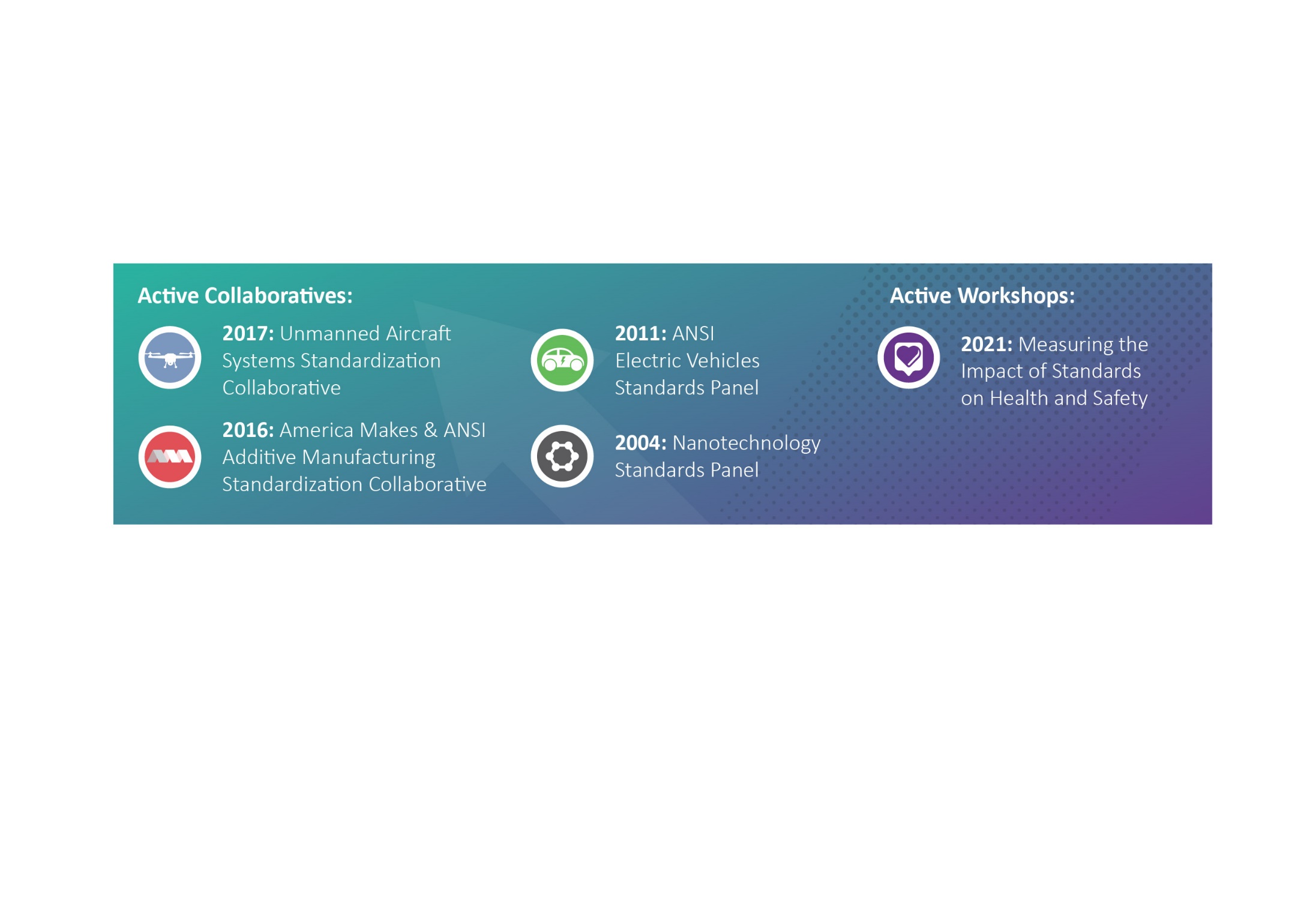 ANSI's Role in the U.S. Standardization System
29
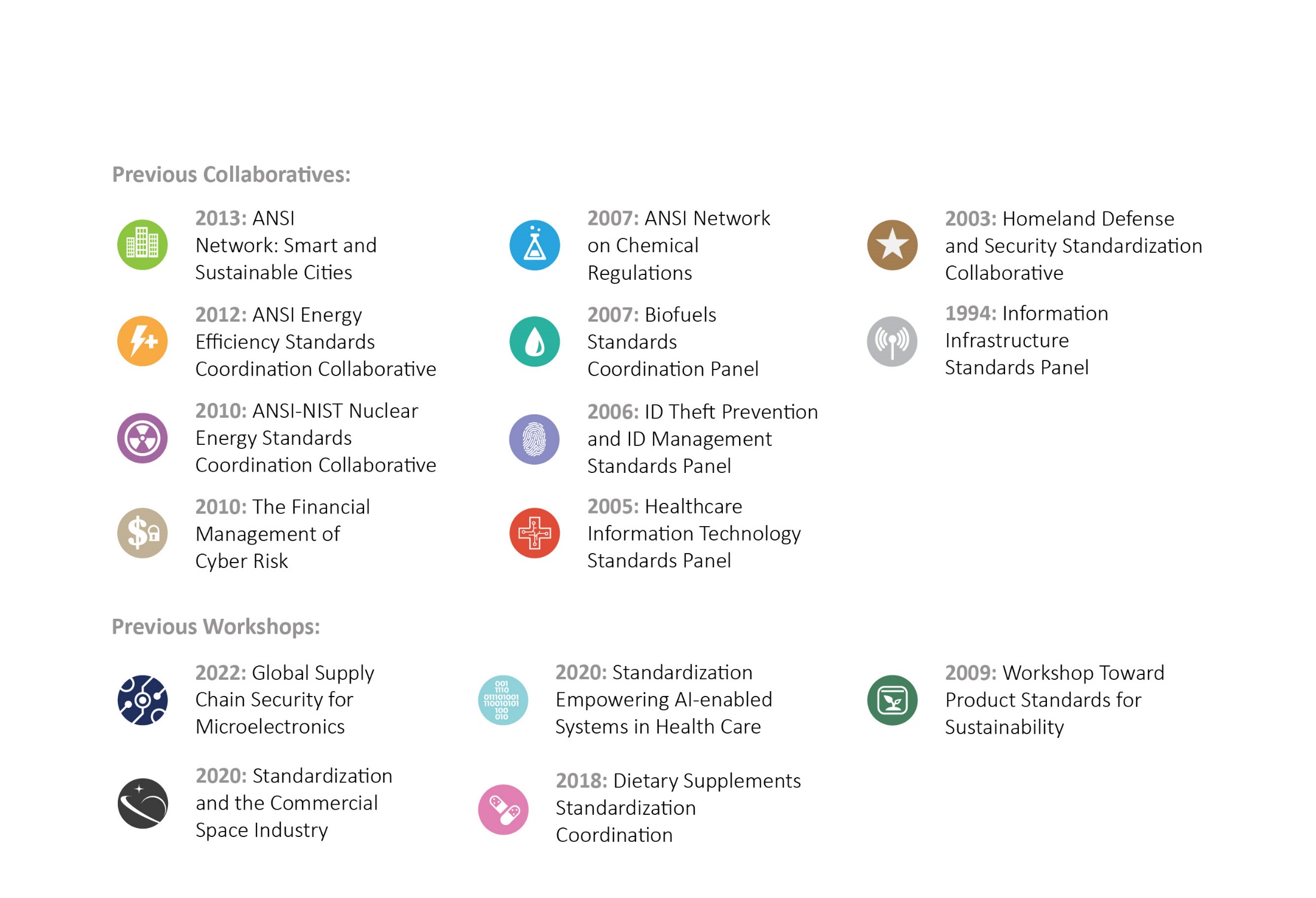 Previous Collaboratives and Workshops
ANSI's Role in the U.S. Standardization System
30
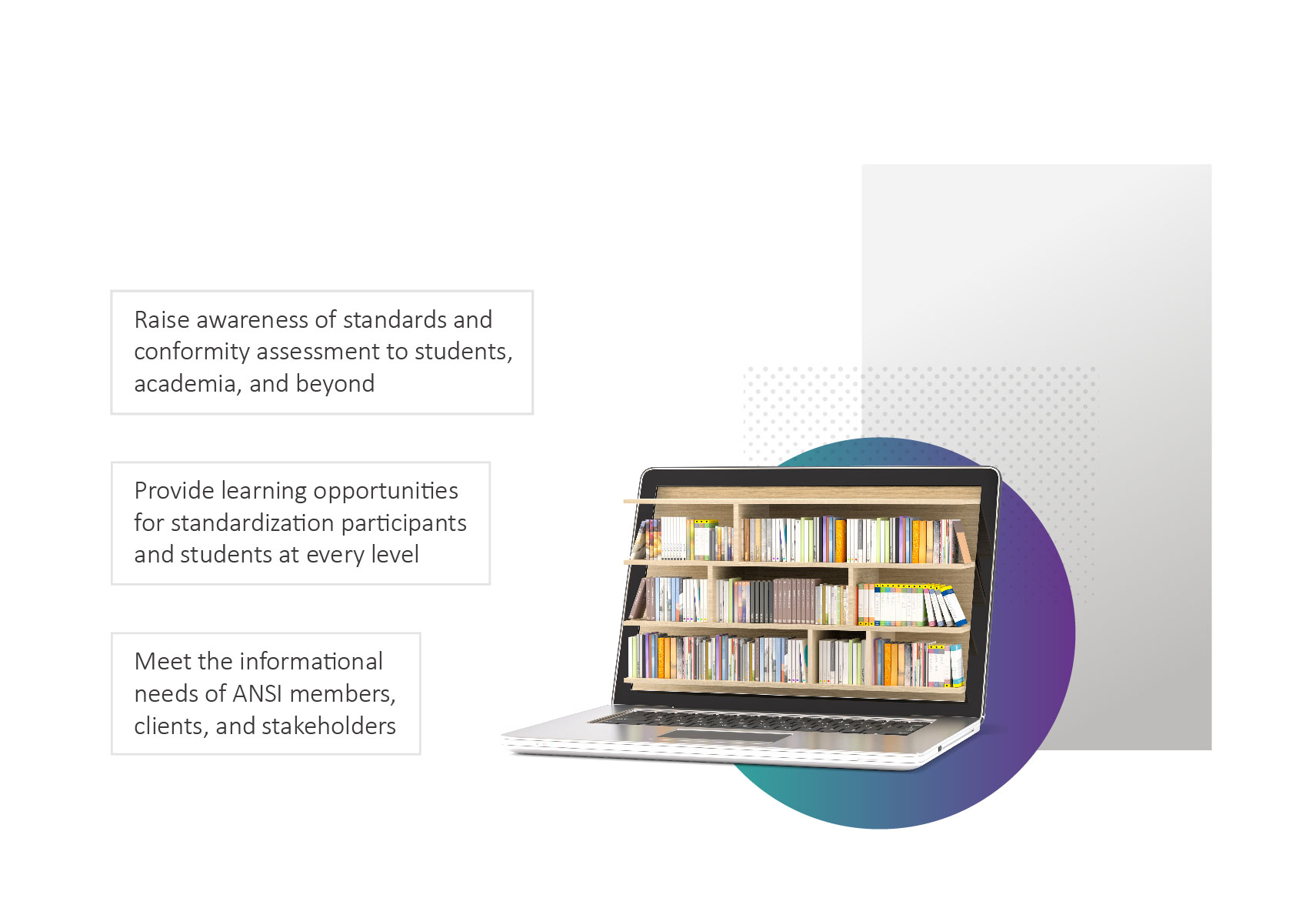 Education and Training
ANSI’s education and training services are designed to:
ANSI's Role in the U.S. Standardization System
31
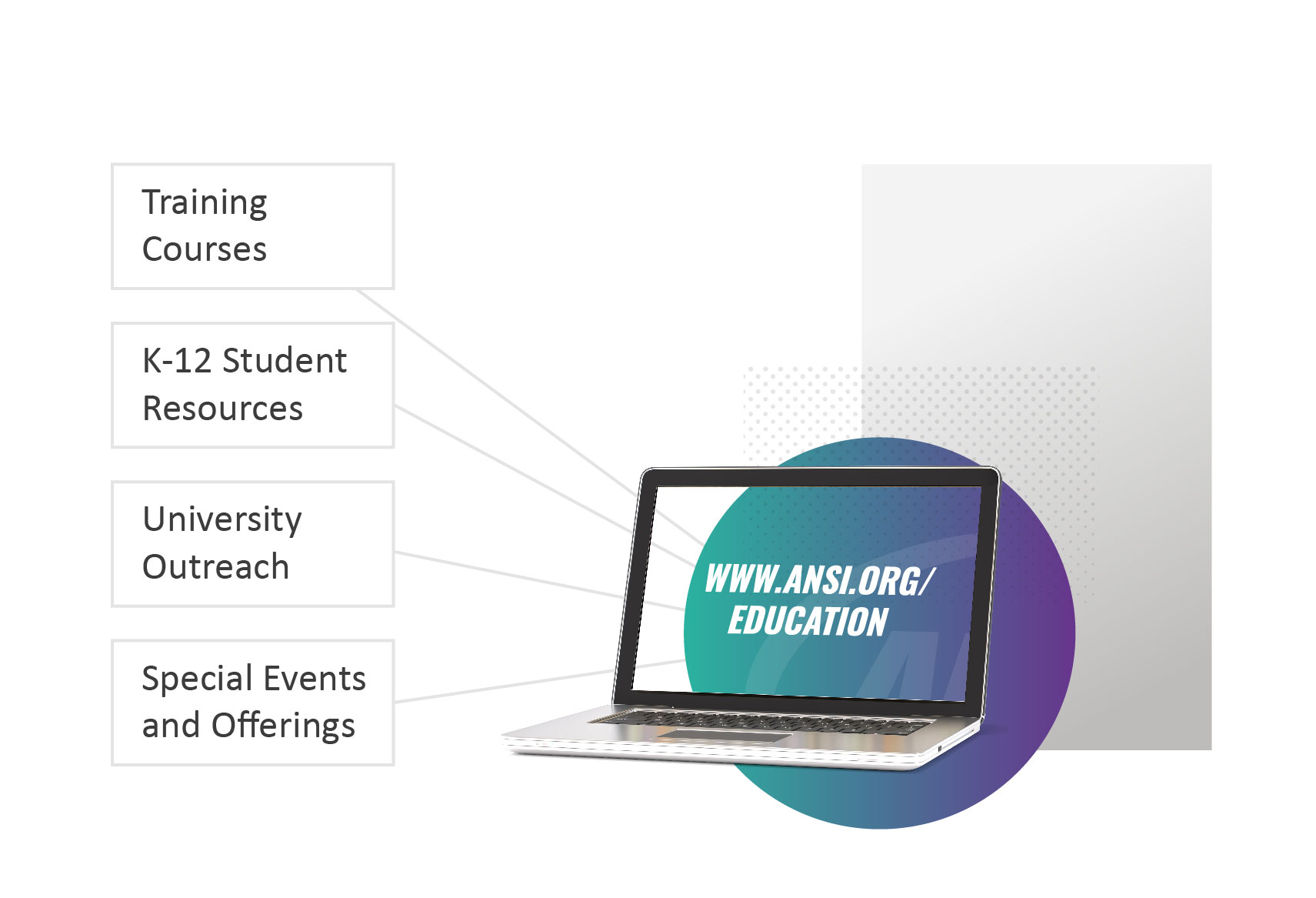 Education and Training
ANSI's Role in the U.S. Standardization System
32
ANSI’s Role in Conformity Assessment
ANSI plays a coordinating role in conformity assessment.
—an affiliate of ANSI—plays a performing role in conformity assessment.
ANSI's Role in the U.S. Standardization System
33
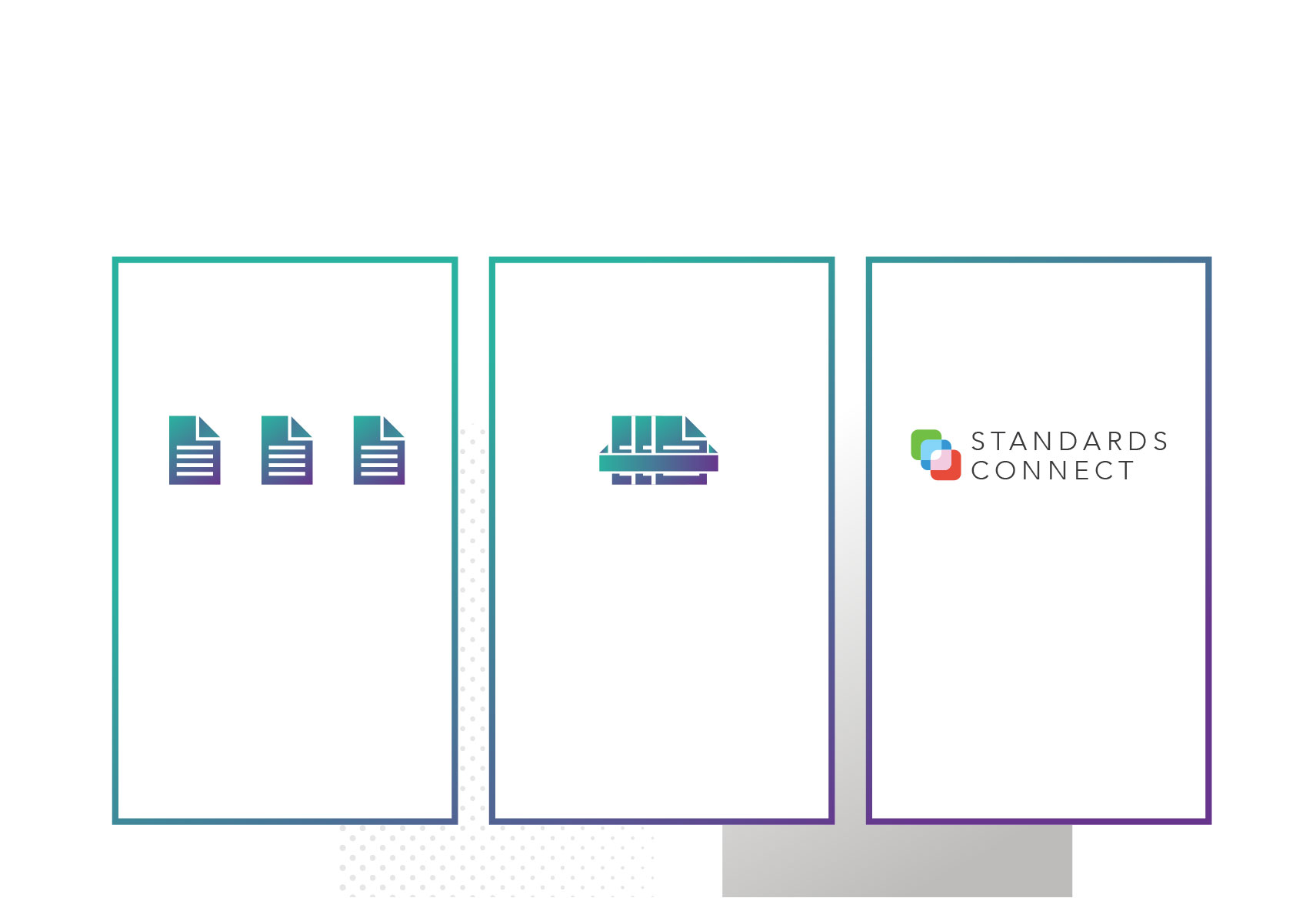 Access to Standards
ANSI’s online store provides access to over half a million active and historic standards from more than 130 publishers: webstore.ansi.org
IndividualStandards
StandardsPackages
StandardsConnect
Order an electronic PDF or hard copy of a single standard
Order a pre-bundled collection of standards with over 350 packages to choose from
A custom, multi-user service that offers easily managed, online access to standards, quick collaboration, and sharing
ANSI's Role in the U.S. Standardization System
34
Still Have Questions?
You can find the answers to many of your questions about ANSI and the standardization system on the ANSI FAQ page.
ANSI's Role in the U.S. Standardization System
35
ANSI’S INTERNATIONAL ROLE
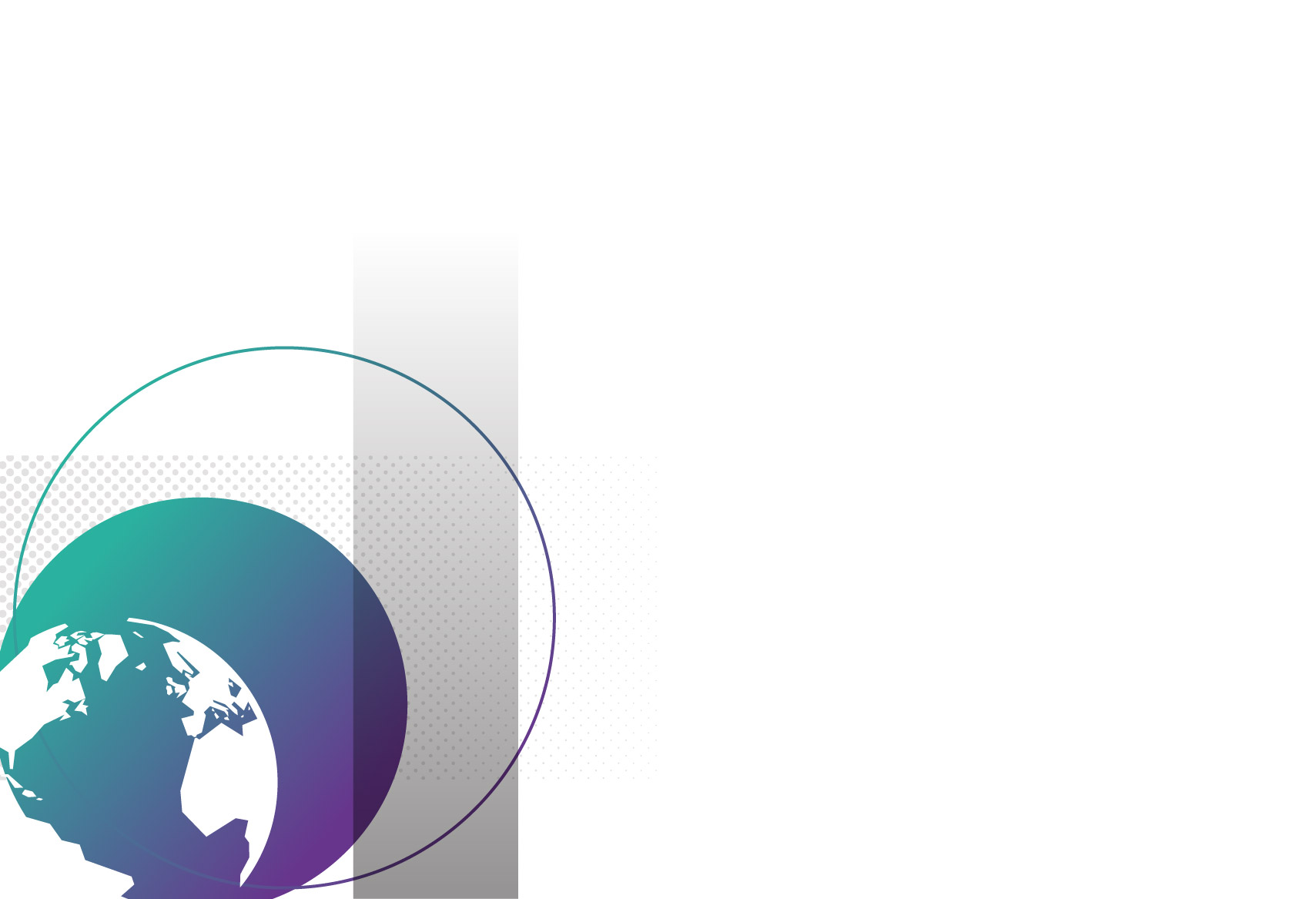 Representing the U.S. Globally
ANSI serves as the official U.S. representative in regional and non-treaty international standardization forums,
coordinates capacity-building programs in developing nations,
and promotes U.S. interests abroad.
ANSI's Role in the U.S. Standardization System
37
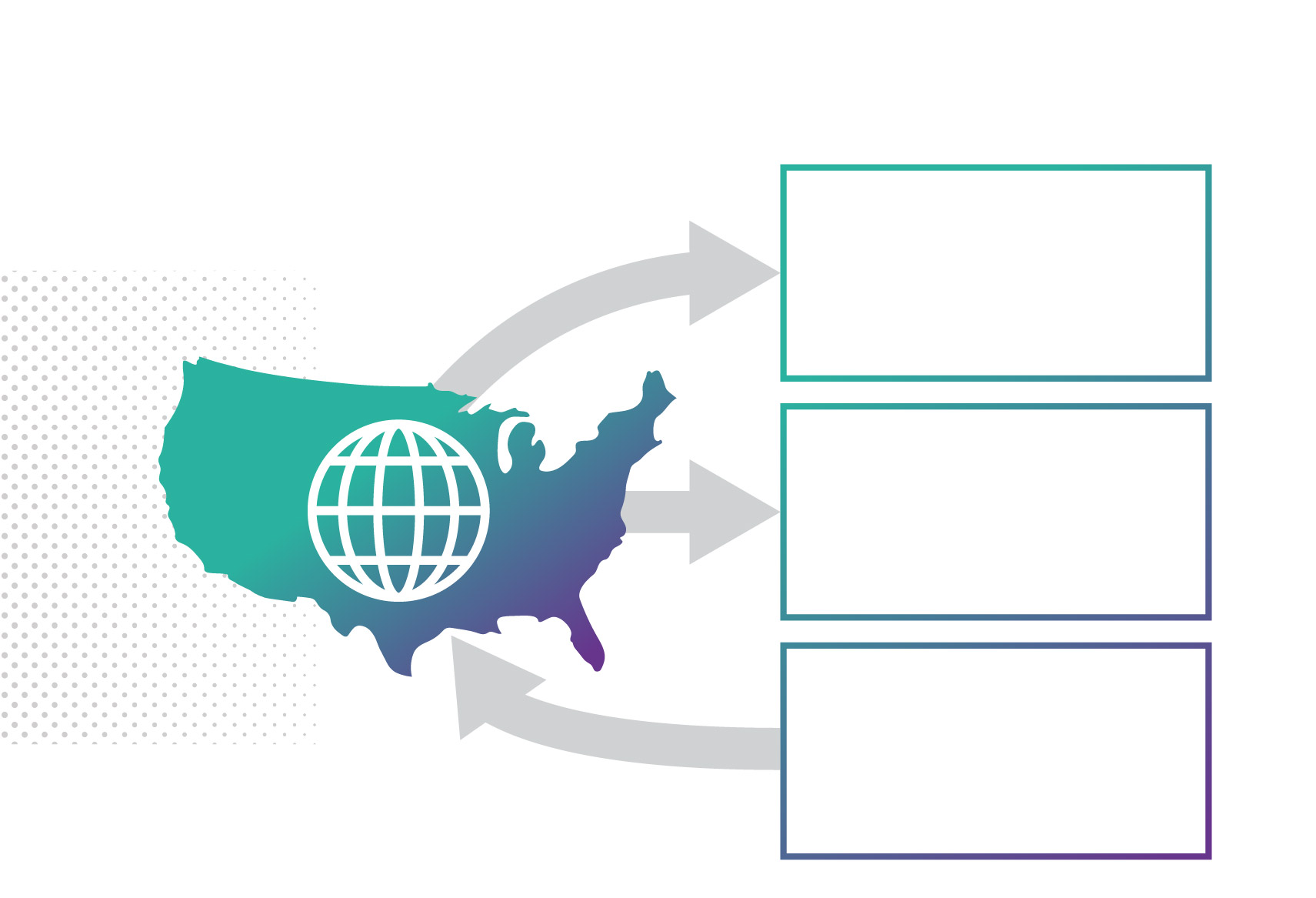 The U.S. Role in International Standardization
ASSURE that U.S. policy and technical positions are accepted by international and regional standards organizations
SUBMIT standards for adoption as regional or International Standards
ADOPT International Standards as American National Standards when they meet the needs of U.S. users
ANSI's Role in the U.S. Standardization System
38
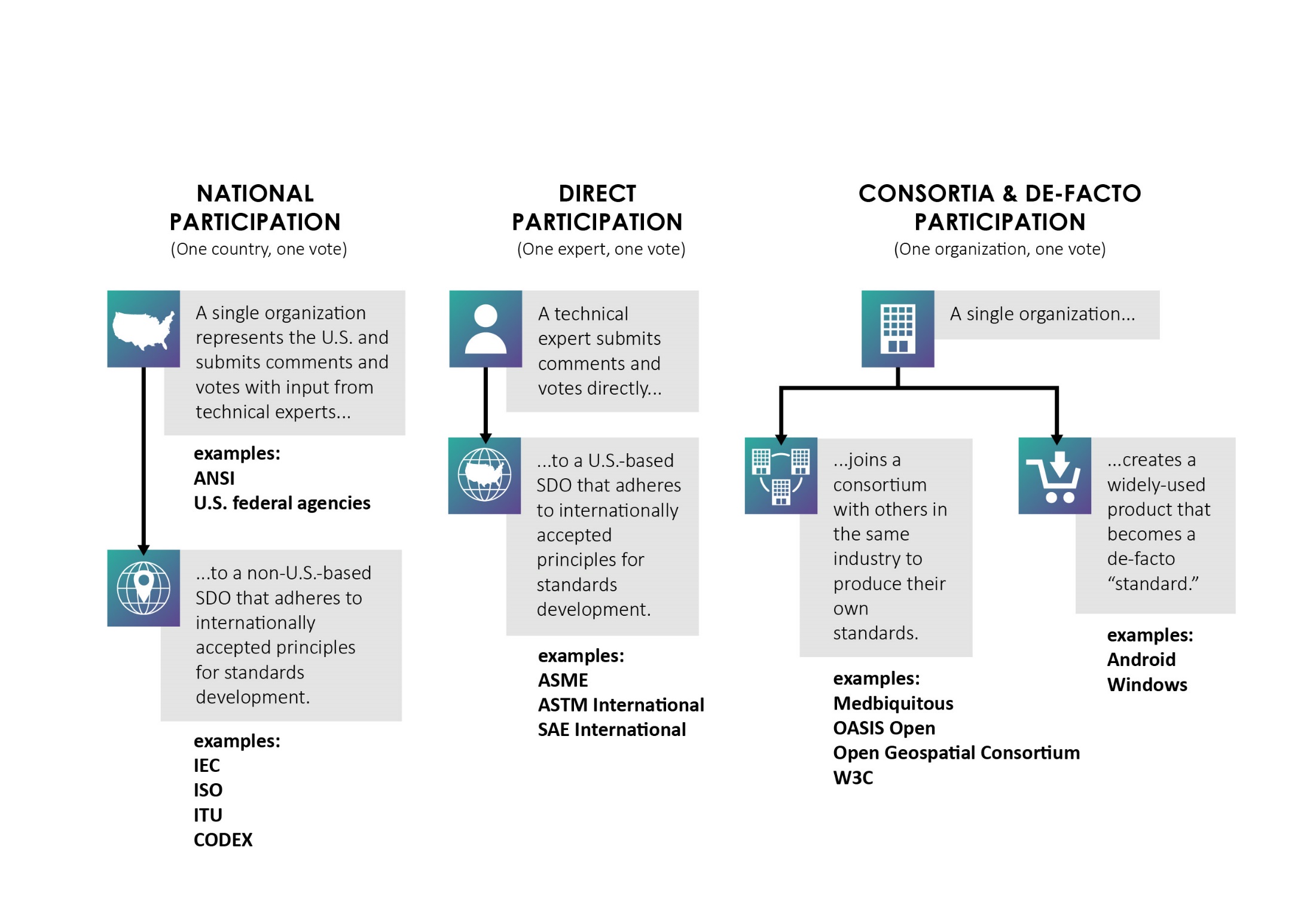 Pathways to Globally Relevant Standards
ANSI's Role in the U.S. Standardization System
39
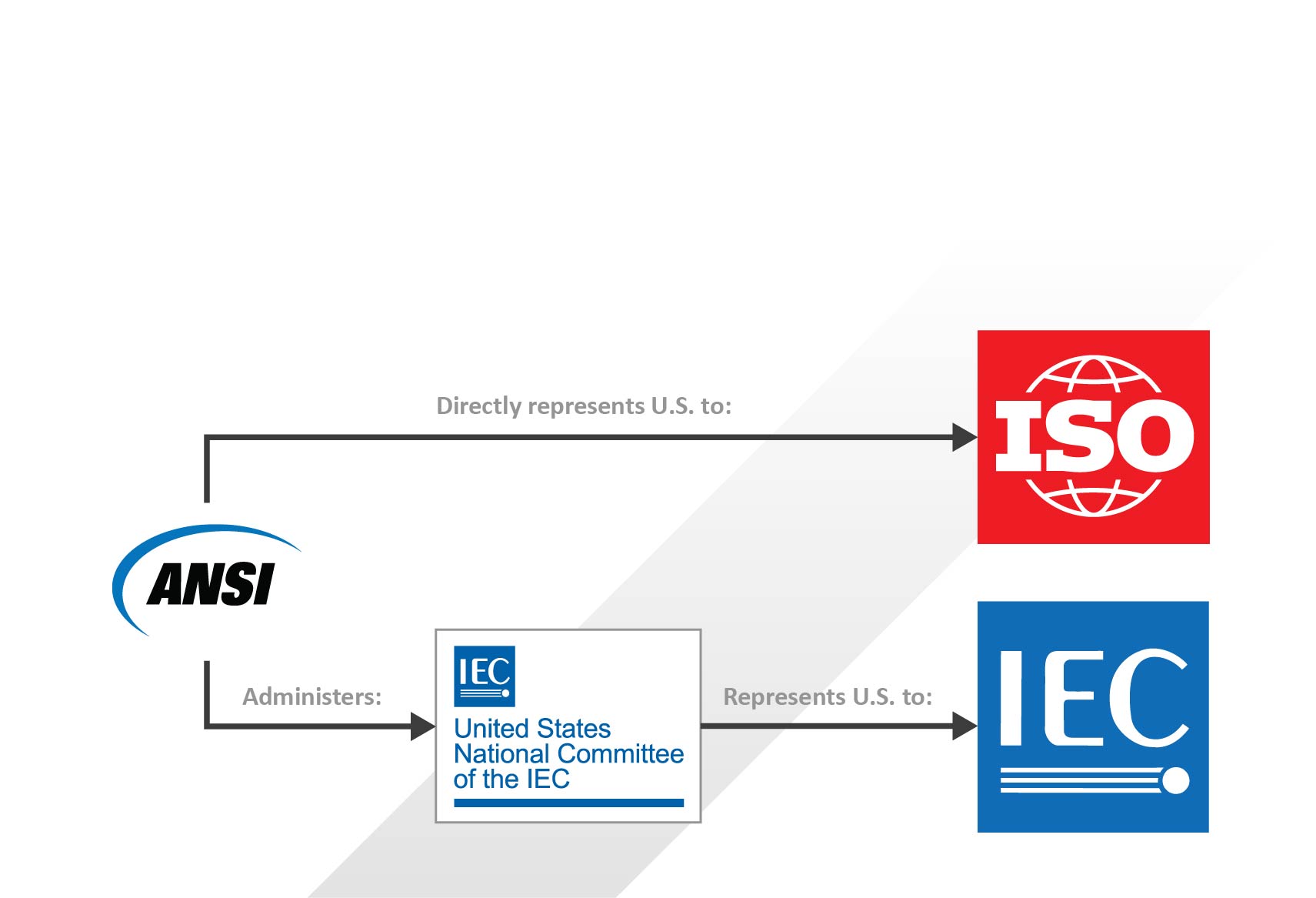 National Participation
IEC and ISO are global organizations whose members are national standards bodies. ANSI serves as the U.S. national member body to ISO and to IEC via the U.S. National Committee
ANSI's Role in the U.S. Standardization System
40
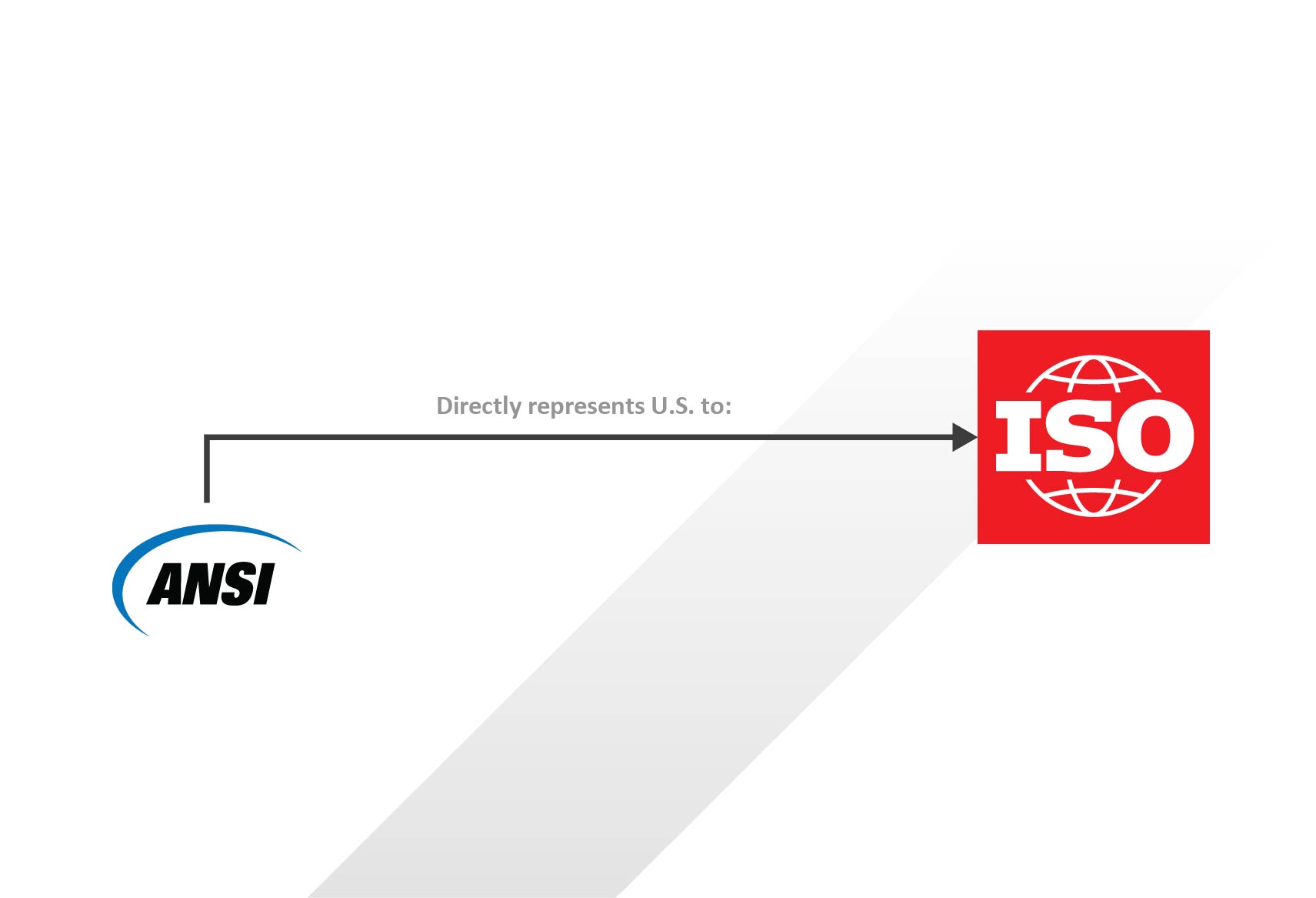 National Participation
ANSI represents the U.S. in a“one country, one vote” system:
Participates in nearly 75% of total ISO Technical Committees and Subcommittees
One of 6 permanent members to the ISO Council of 20
One of 6 permanent members to the Technical Management Board of 15
ANSI's Role in the U.S. Standardization System
41
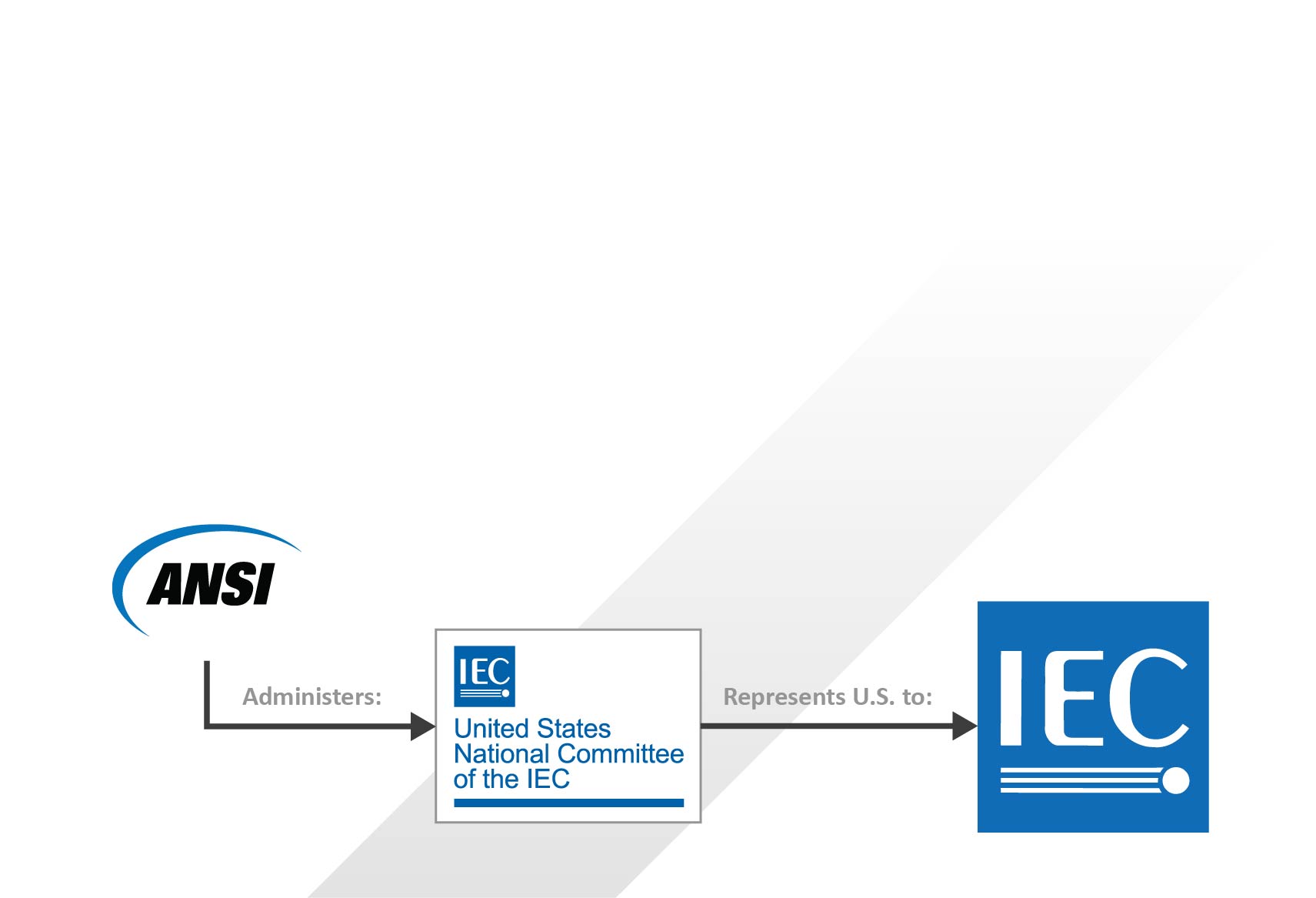 National Participation
ANSI represents the U.S. in a“one country, one vote” system:
Participates in 90% of total IEC Technical Committees/Subcommittees
One of 6 permanent members of the IEC Board of 15
One of 7 permanent members of the Standardization Management Board of 15
ANSI's Role in the U.S. Standardization System
42
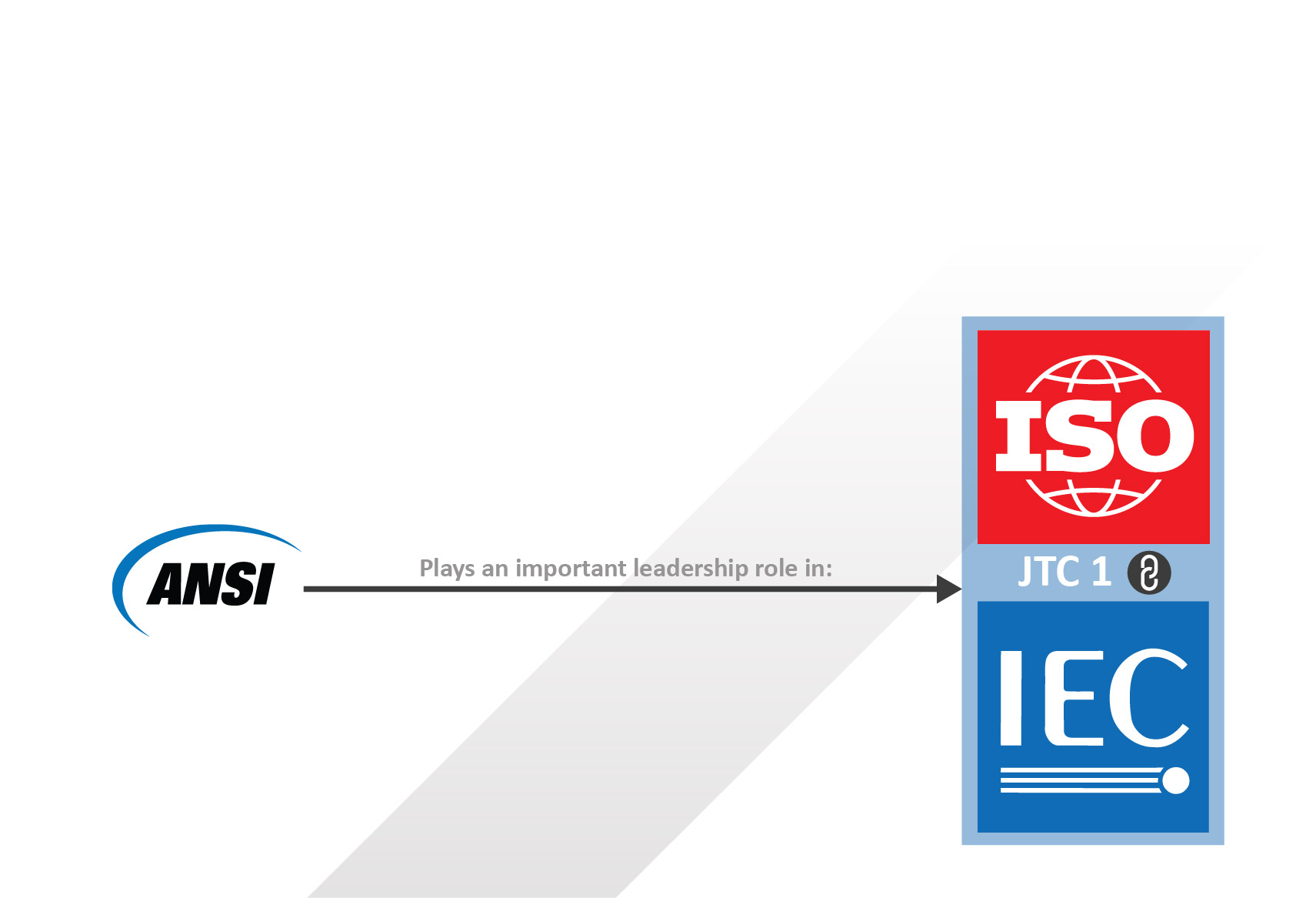 National Participation
Joint Technical Committee 1 (JTC 1) is the only joint technical committee between ISO and IEC. It develops standards that support information and communications technology advancement and has published more than 3,300 standards.
ANSI serves as the JTC 1 Secretariat, with 37 other national bodies participating
ANSI's Role in the U.S. Standardization System
43
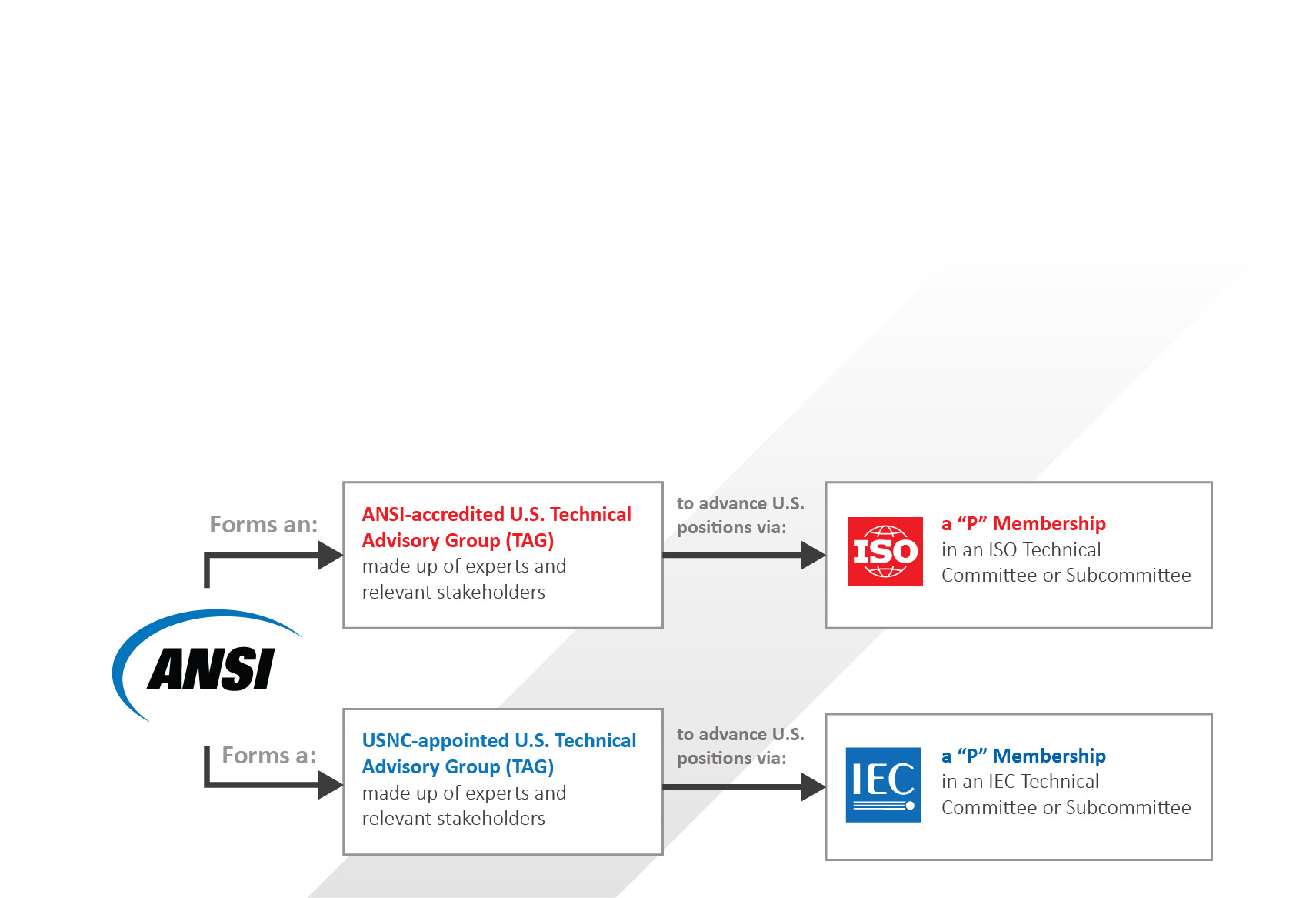 Participating (“P”) Memberships
“P” Members of ISO and IEC committees can:
Propose new work items
Submit votes and/or comments on all matters coming before the committee 
Offer candidates for leadership positions
Send delegations or accredited experts to meetings 
Host meetings of the committee
ANSI's Role in the U.S. Standardization System
44
Observer (“O”) Memberships
“O” Members of ISO and IEC committees can:
Monitor the technical work 
Attend meetings and receive and comment on documents
All national bodies irrespective of their status within a TC or SC have the right to vote on enquiry drafts and on final draft International Standards. It is generally ANSI's policy, however, not to vote on enquiry drafts if there is no U.S. TAG.
ANSI's Role in the U.S. Standardization System
45
ANSI Engagement with non-U.S. Standardization Bodies
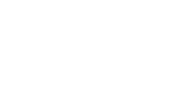 International Bodies
National Bodies (ANSI Peers)
Regional Bodies
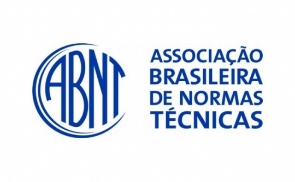 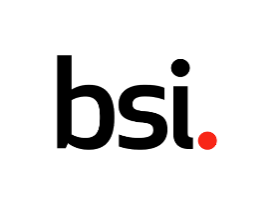 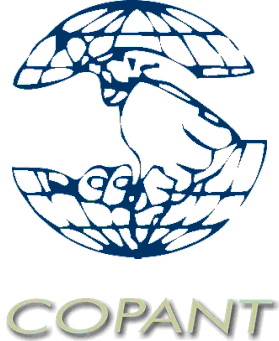 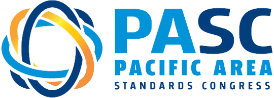 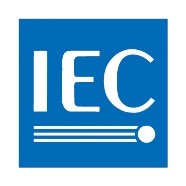 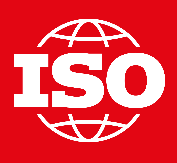 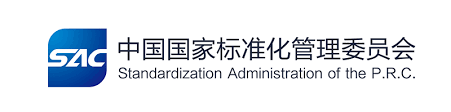 European Standardization Organizations (ESOs)
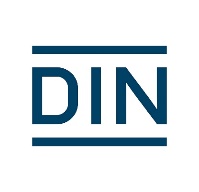 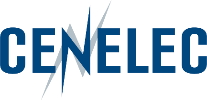 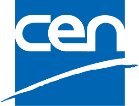 … among others
… among others
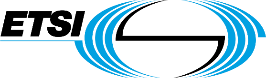 ANSI's Role in the U.S. Standardization System
46
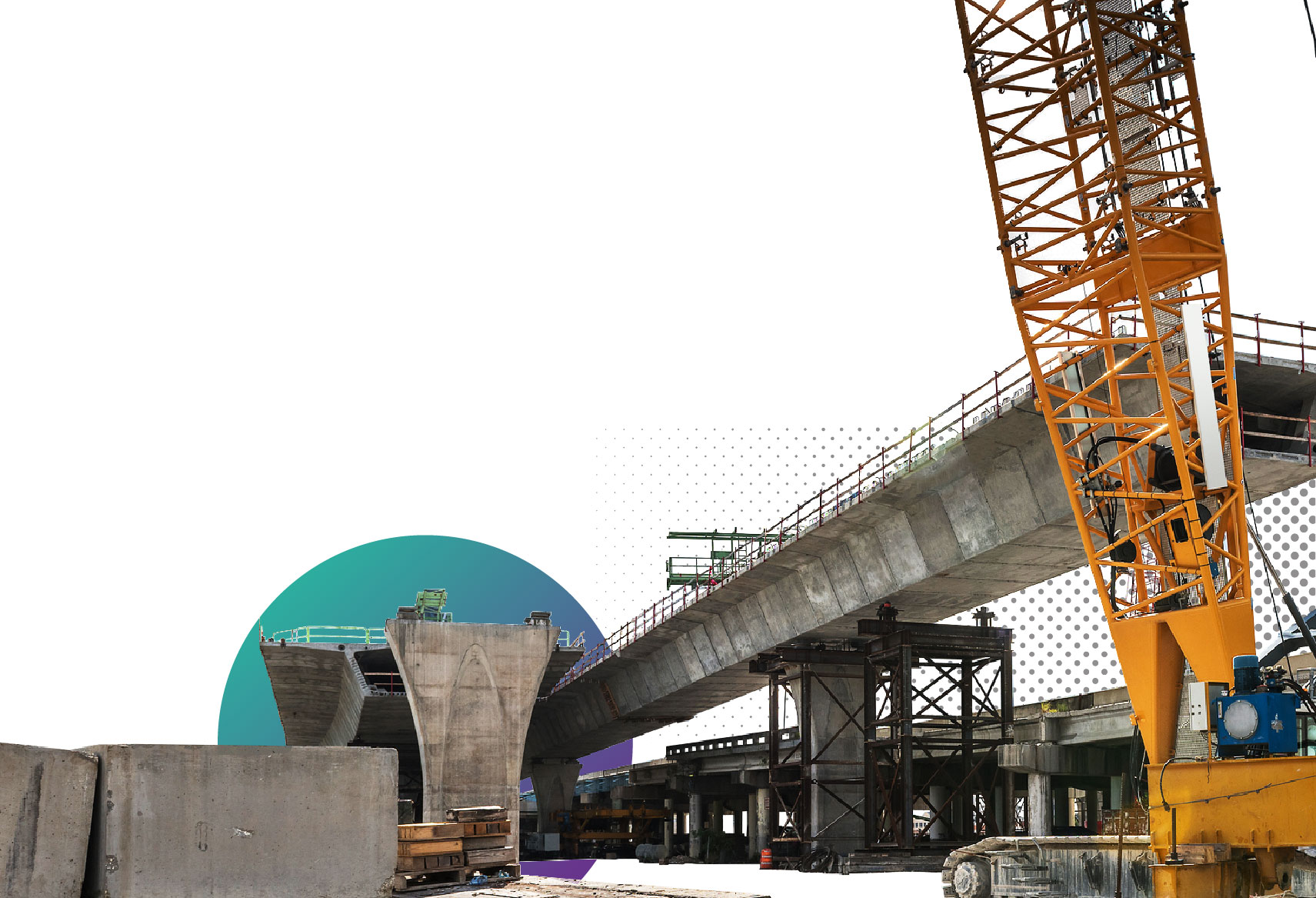 Capacity Building
ANSI’s international development work helps nations throughout South America, Africa, and Asia build capacity in sanitation, telecommunications, clean energy, healthcare, and more.
ANSI's Role in the U.S. Standardization System
47
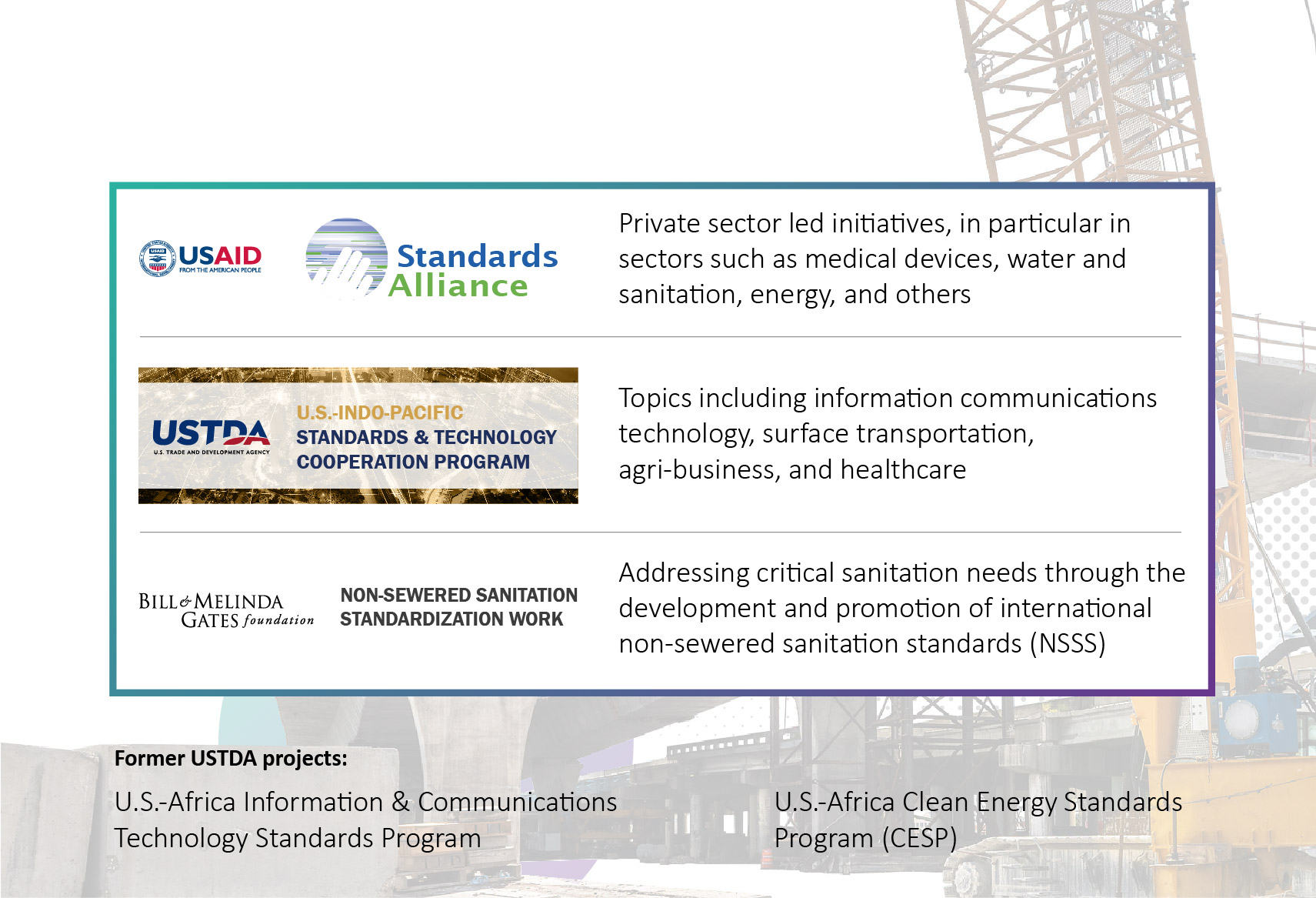 Capacity Building
ANSI's Role in the U.S. Standardization System
48
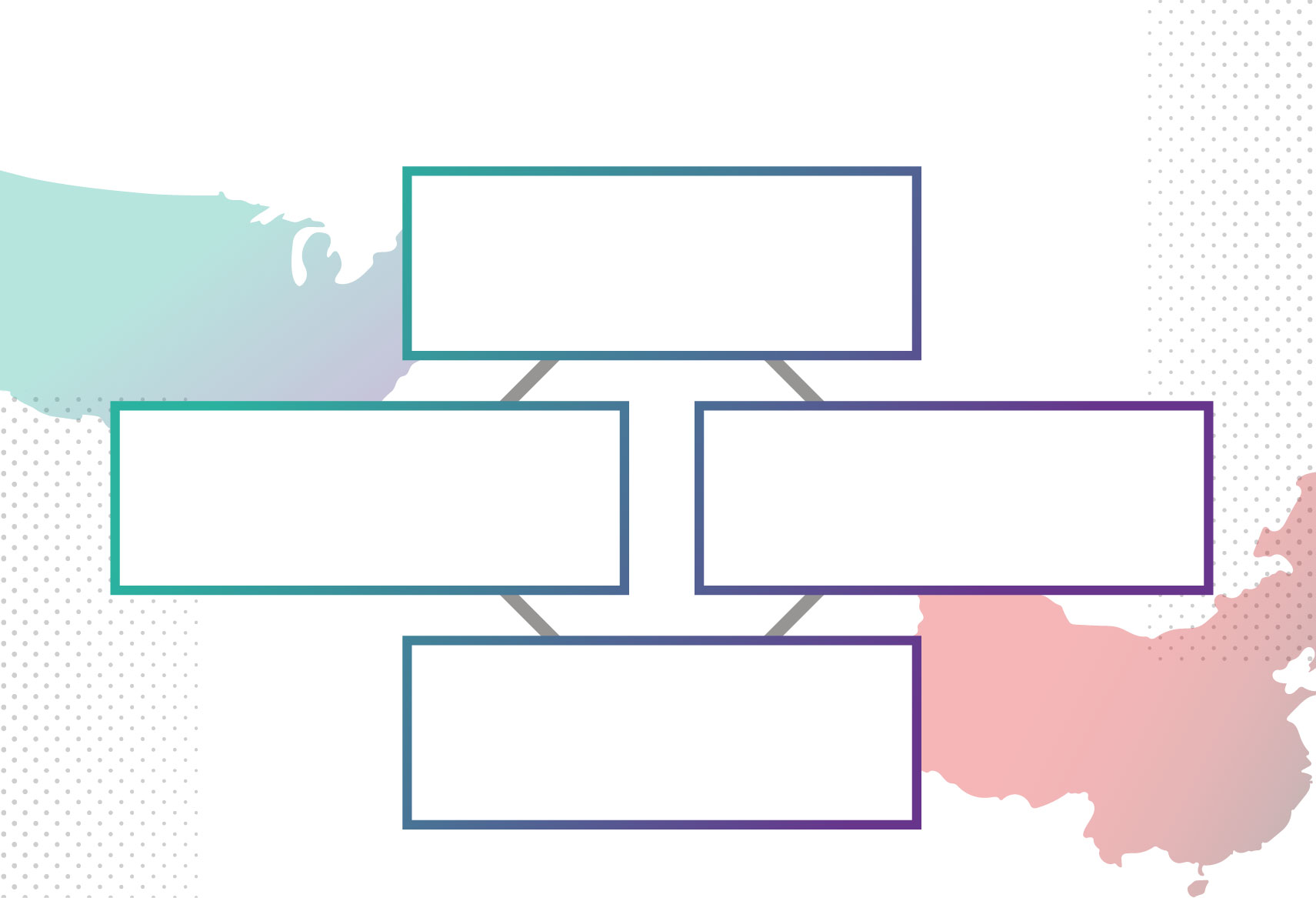 U.S.-China Program
Provides insight to ANSI members about key standards developments in China
Advances the public/private partnership in U.S.-China commerce
Empowers ANSI members to engage effectively with their Chinese counterparts
Addresses concerns common to the U.S. and Chinese markets together
ANSI's Role in the U.S. Standardization System
49
ANSI MEMBERSHIP
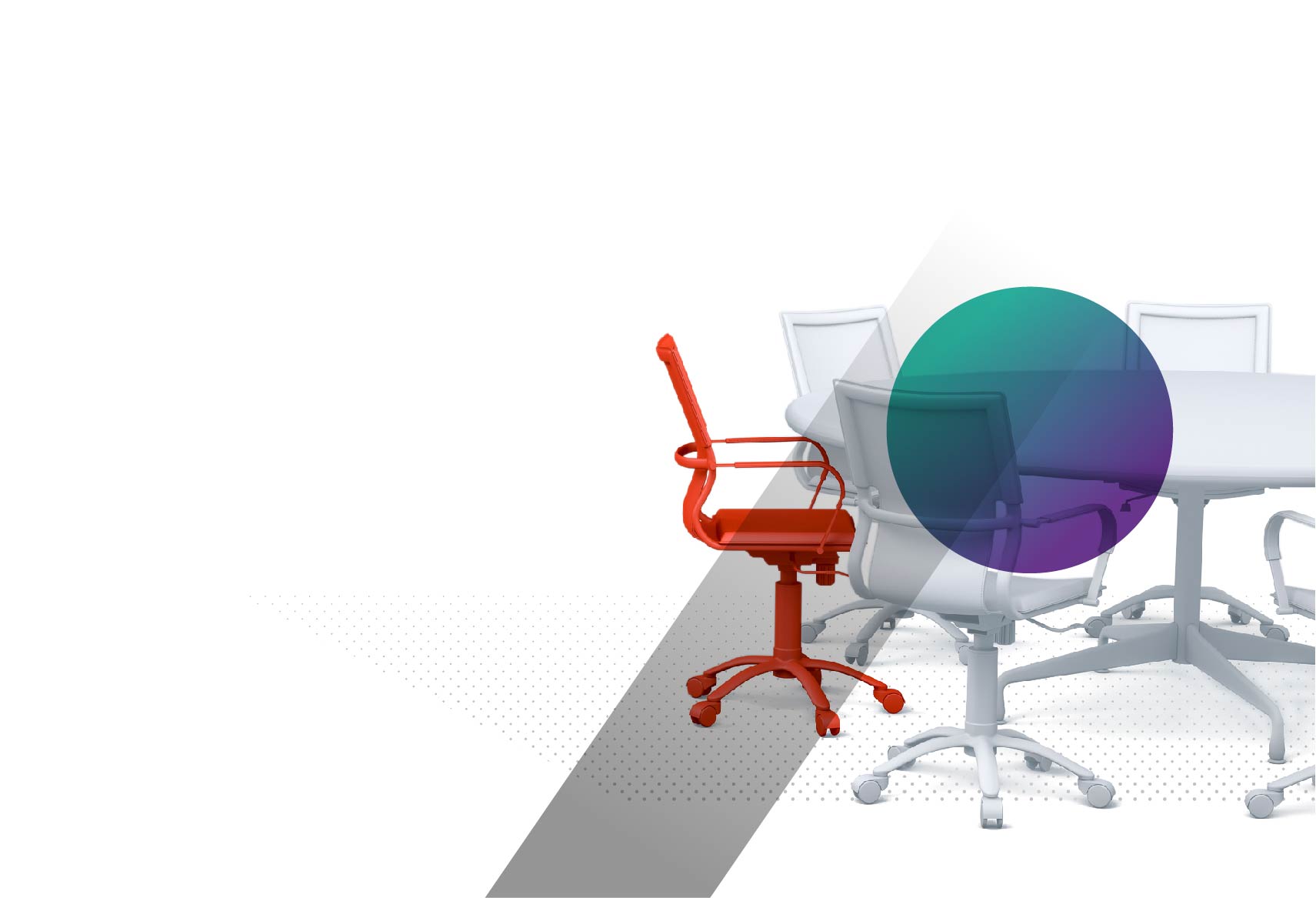 Why ANSI Membership?
Standardization decisions impact your entire industry.
ANSI membership gives you a seat at the table.
ANSI's Role in the U.S. Standardization System
51
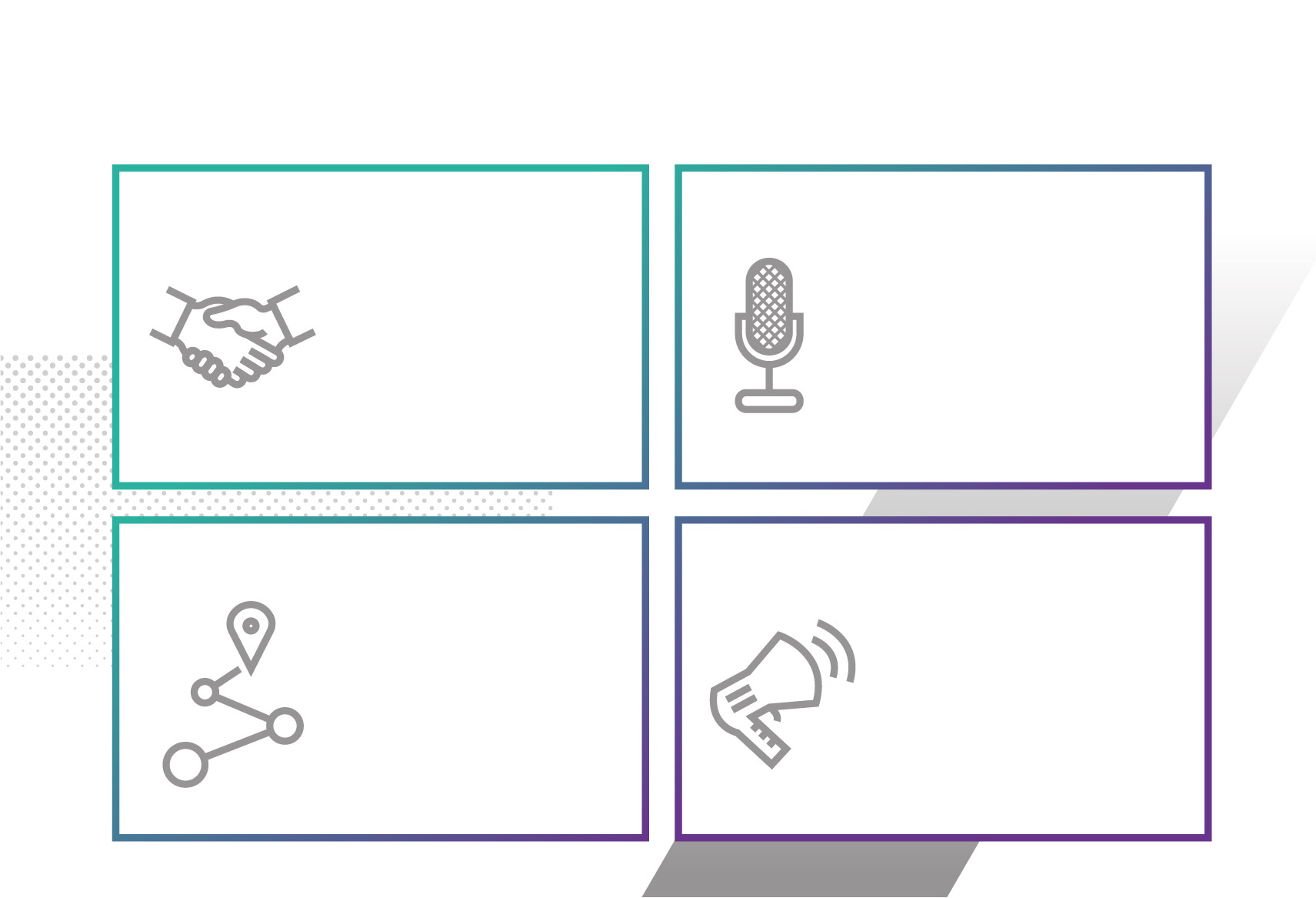 Benefits of ANSI Membership
Engagement and partnership across the standards community
Opportunities to influence U.S. and ANSI positions and policies
Access to market intelligence, news, and standardization guidance
Recognition and promotion as an ANSI member
ANSI's Role in the U.S. Standardization System
52
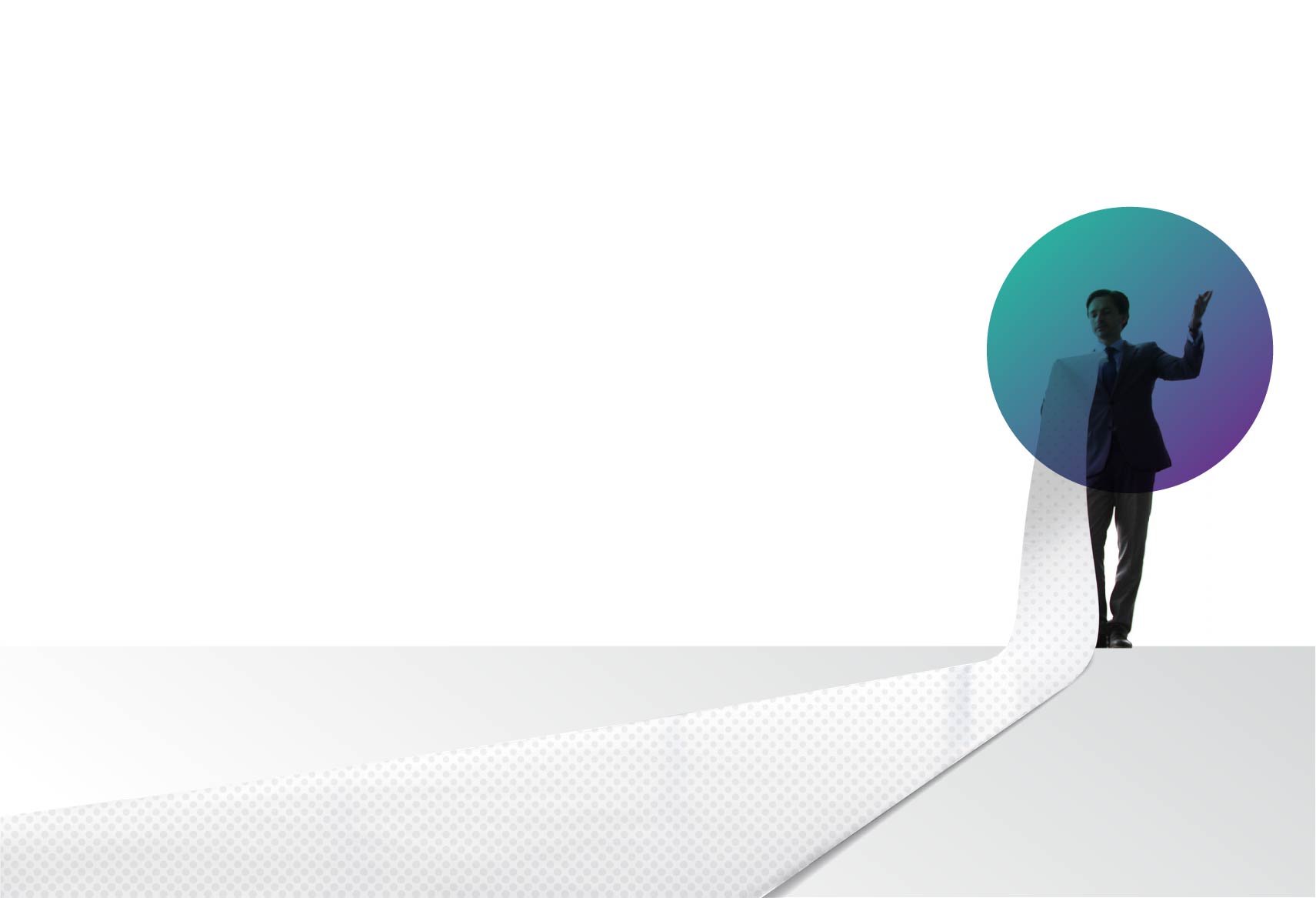 Who’s an ANSI Member?
View a complete, up-to-date roster of ANSI members on our website
Every month, ANSI hosts an overview webinar for those interested in becoming a member.
ANSI's Role in the U.S. Standardization System
53
Learn more
ansi.organsi.org/membershipansi.org/usncwebstore.ansi.org
workcred.org
anab.org